Dan Donecker
BAE/MAE – Structural Option
Senior Thesis Project
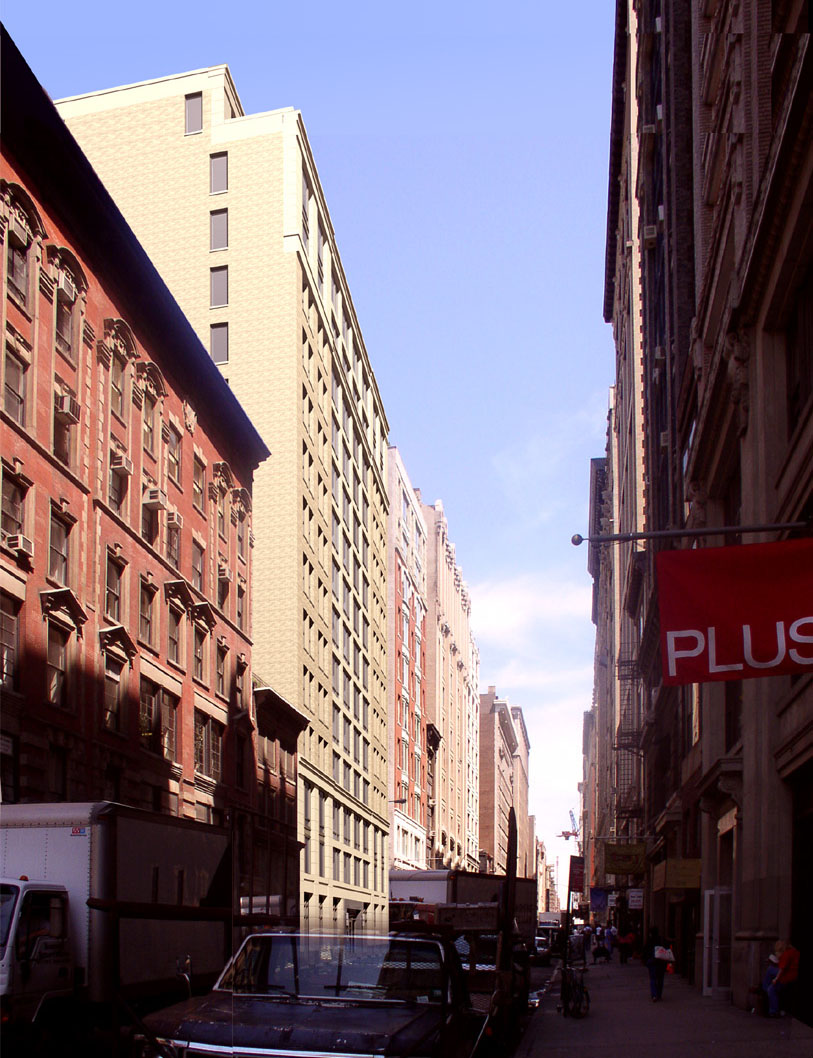 35 West 21st Street
New York, New York
Presentation Outline

Building Introduction
Existing Conditions
Thesis Proposal
Structural Redesign: Gravity
Structural Redesign: Lateral
Breadth Redesign: Architecture
Comparison of Existing and Redesigned Building
Questions
35 West 21st Street
Dan Donecker – Structural Option
Existing Conditions
- General

Location: 35w 21st Street, NY, NY
16 Stories – 160 ft above grade
162,000 sq. ft
Occupancy:
First floor Retail
Stories 2-15, Residential
Owner: Roseland Associates
Architect: SLCEArchitects
Struct. Engr.: DeSimone Consulting Engineers
Mech. Engr.: Cosentini Associates
CM: Plaza Construction Corporation
35 West 21st Street
Dan Donecker – Structural Option
Existing Conditions
- Architecture
Building composed of two sections
16 story tower (blue)
8 story tower (green)
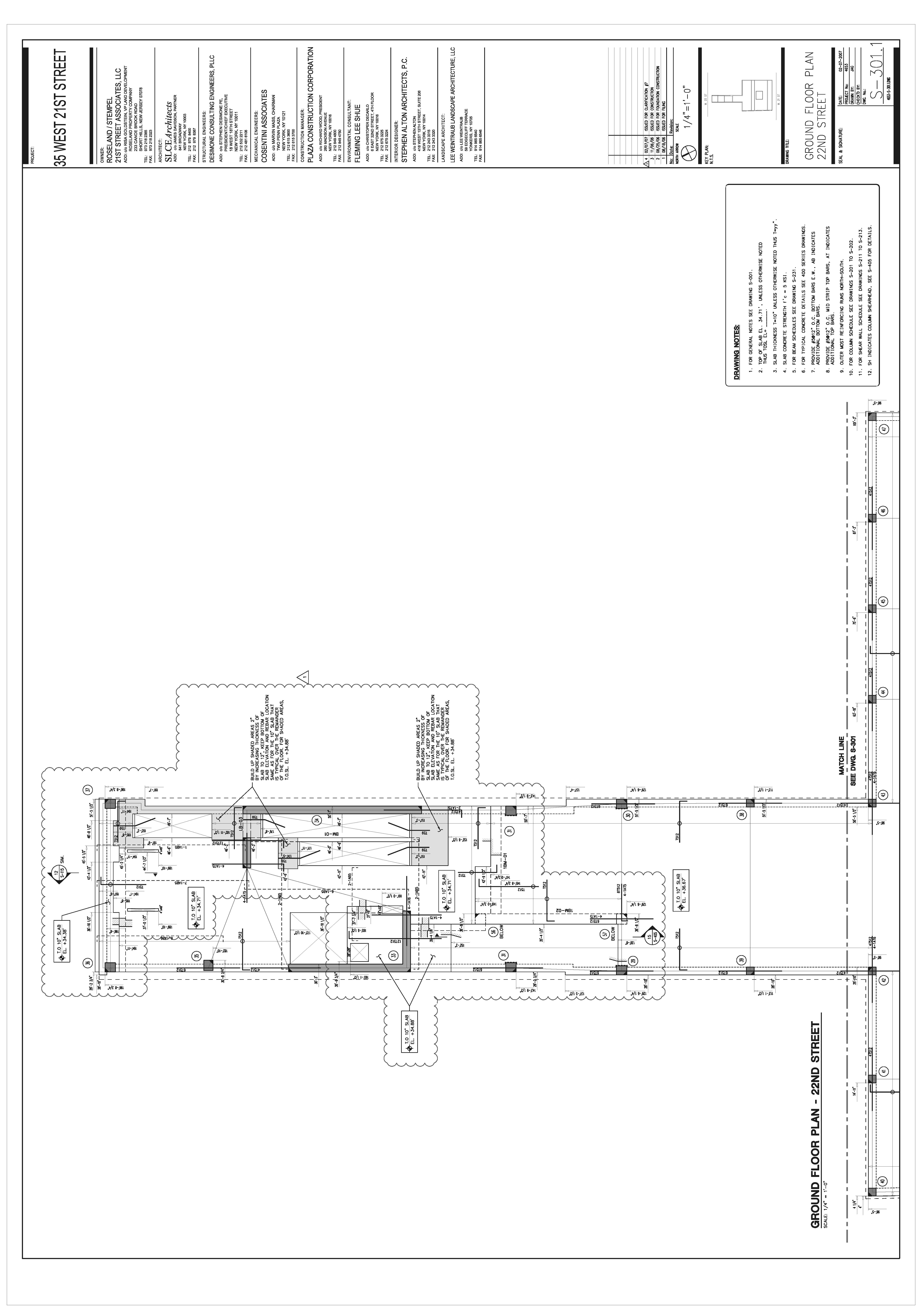 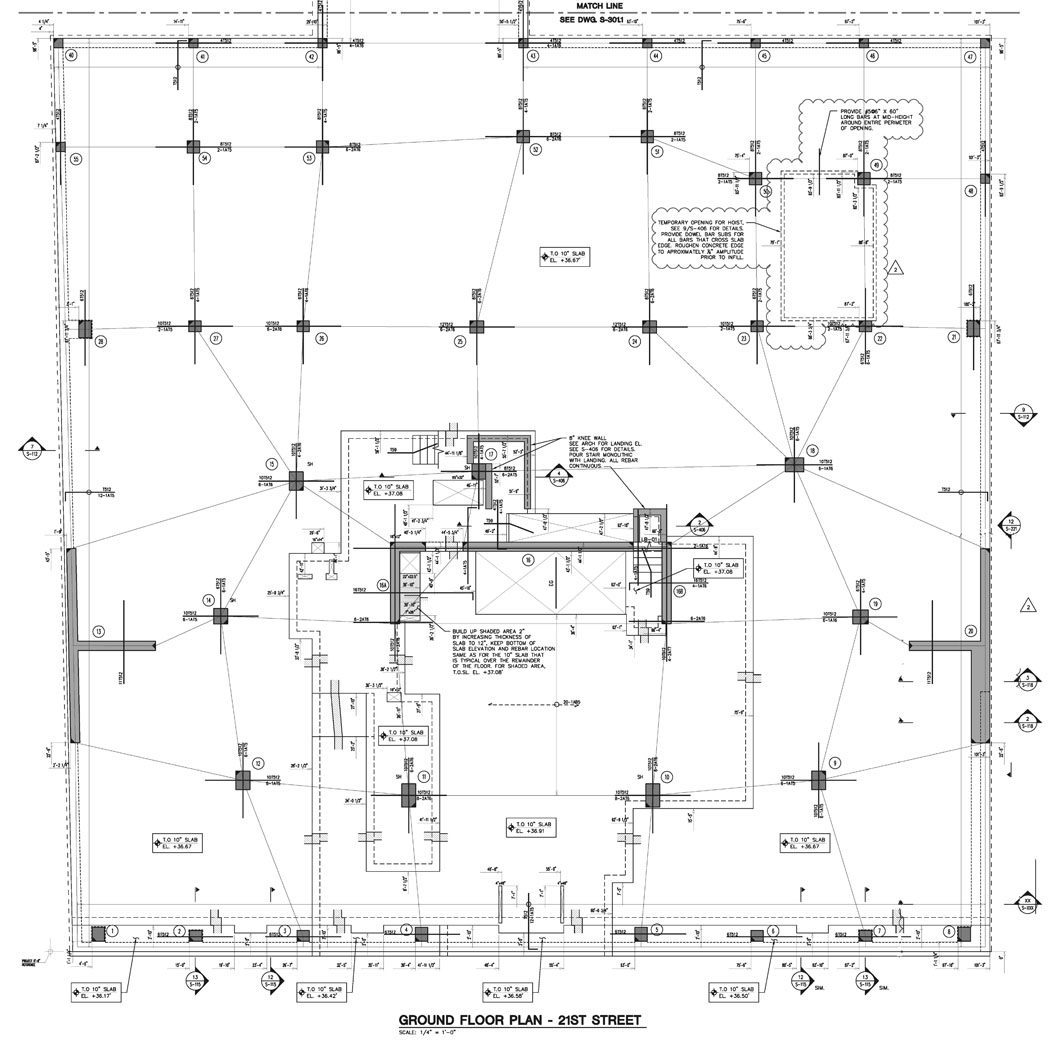 N
35 West 21st Street
Dan Donecker – Structural Option
Existing Conditions
Architecture
Towers connected at Two levels
Classic stone façade
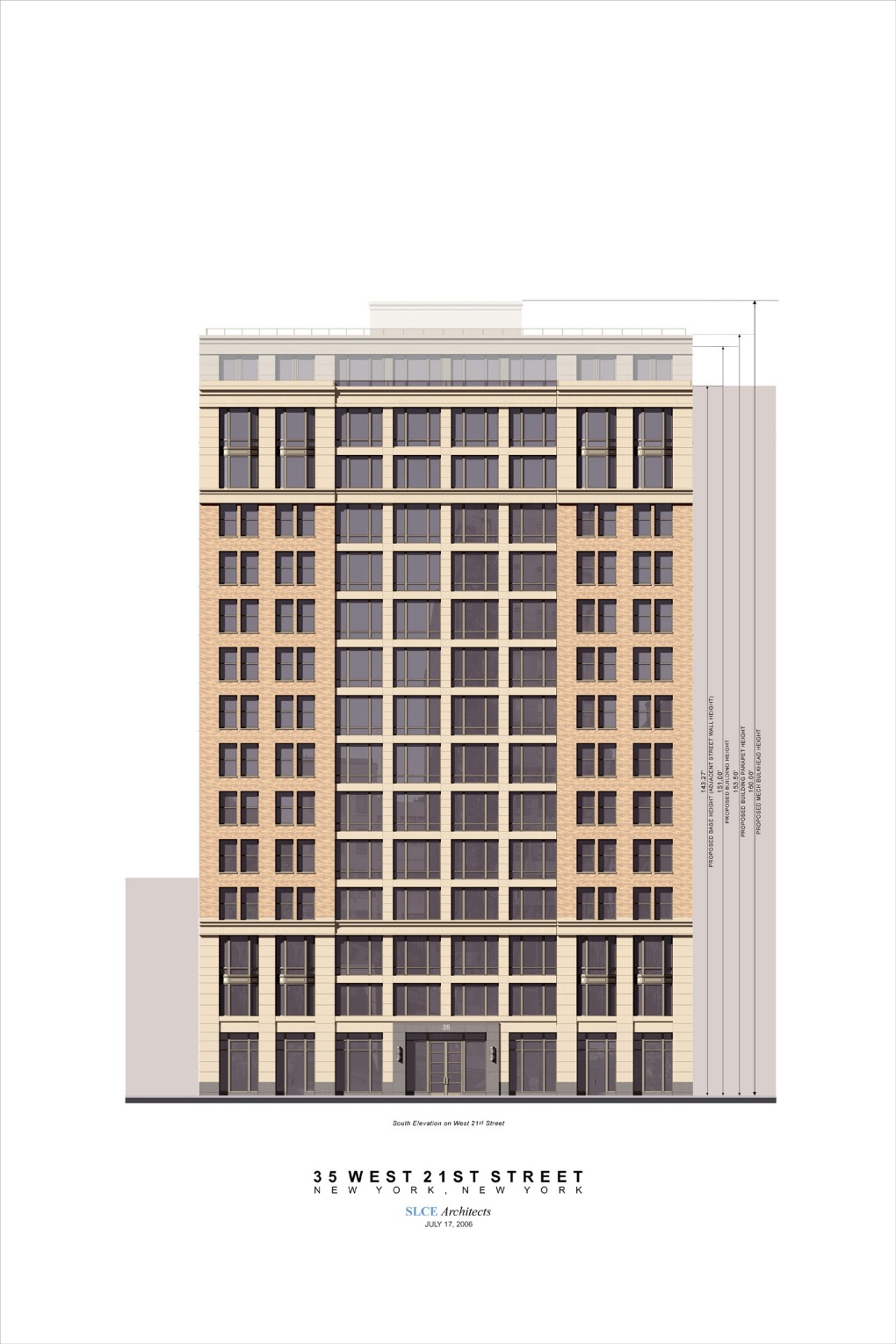 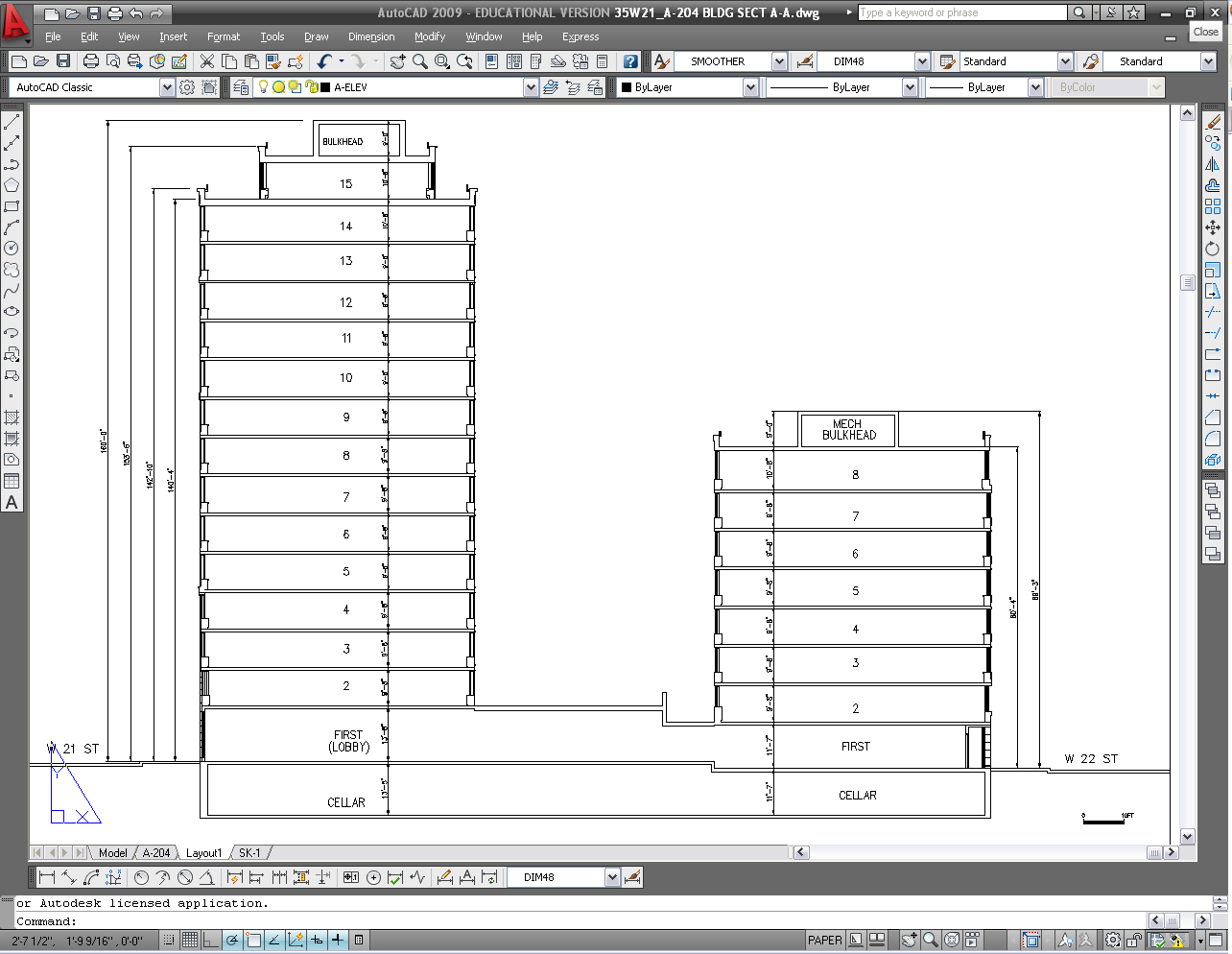 35 West 21st Street
Dan Donecker – Structural Option
Existing Conditions
Structural: floor

Two – way flat plate
8” thick (typ.)
5 ksi concrete
Studrails at
 columns with 
 high shear
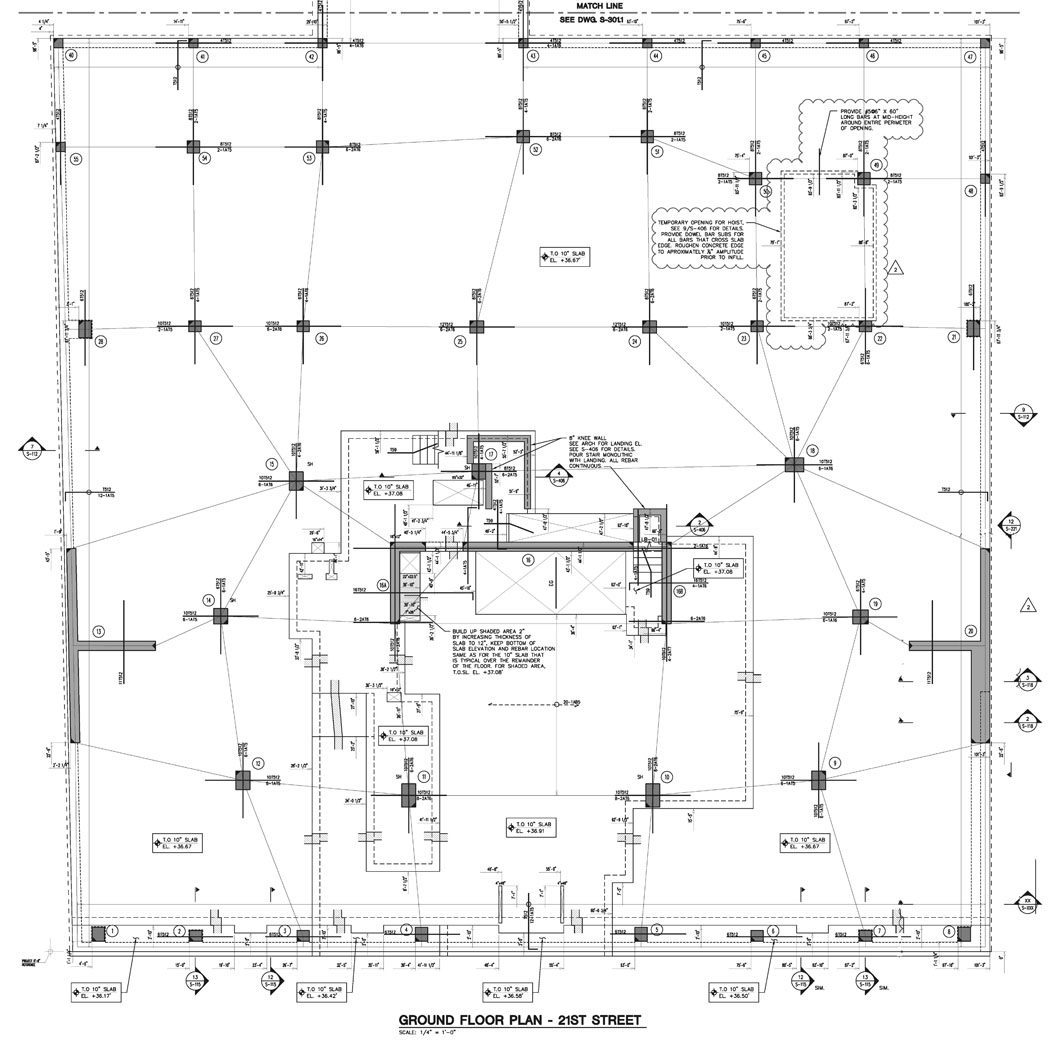 N
35 West 21st Street
Dan Donecker – Structural Option
Existing Conditions
Structural: Columns

Rectangular Col.
No typical size
No typical spacing
Position governed
 by architecture
5.95 ksi concrete
Studrails in areas
 of high shear
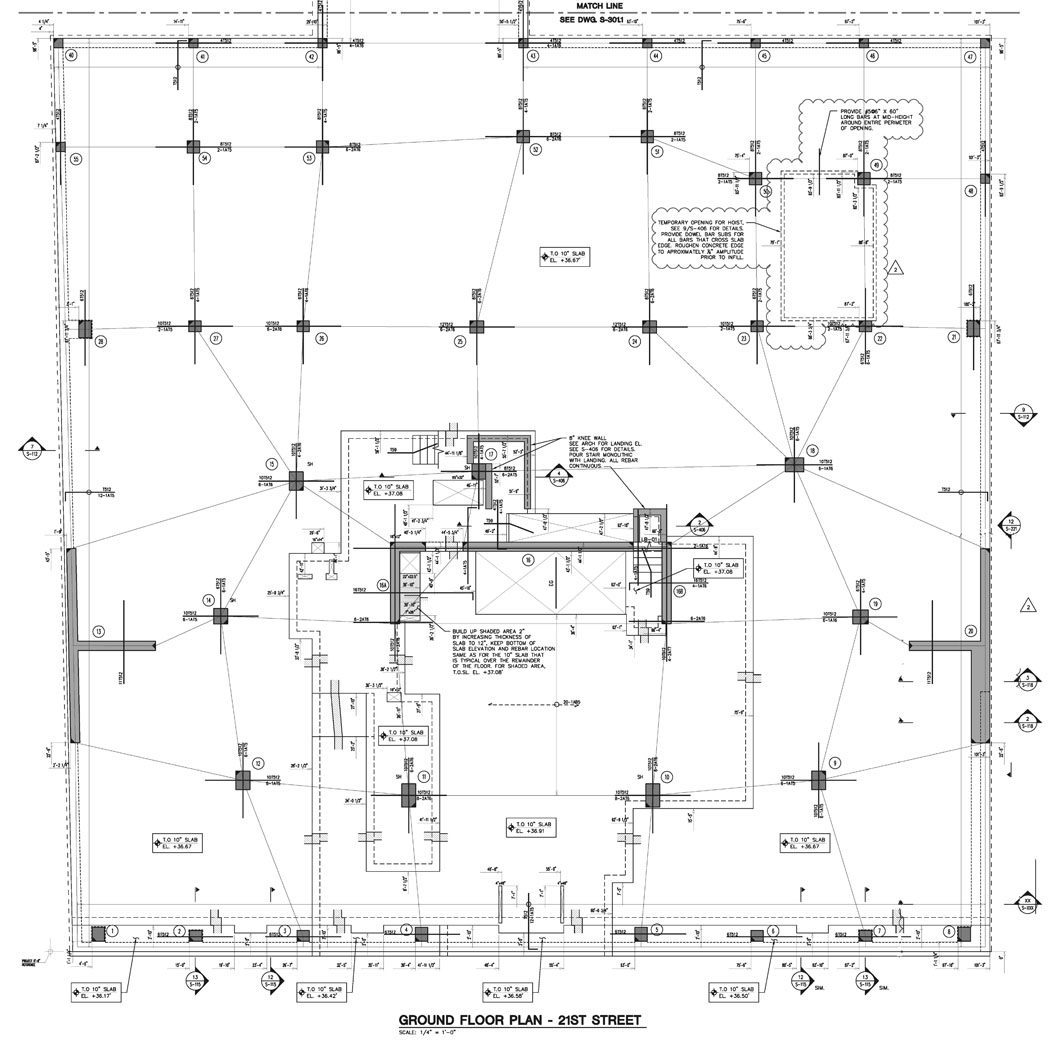 N
35 West 21st Street
Dan Donecker – Structural Option
Existing Conditions
Structural: Lateral system

Shear wall system
5.95 ksi concrete
Position governed
 by architecture
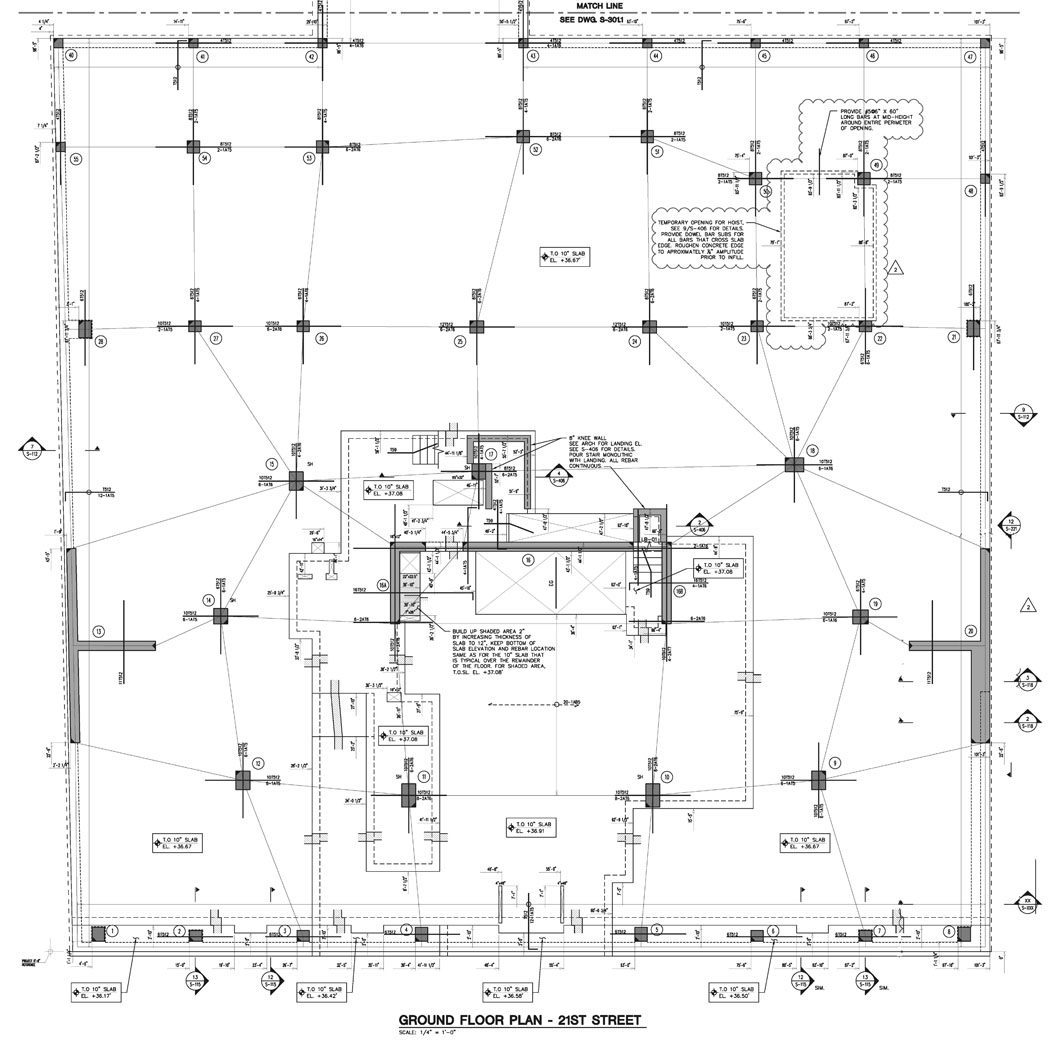 N
35 West 21st Street
Dan Donecker – Structural Option
Thesis Proposal
Summary

Create regular column grid
Minimize floor thickness
Optimize lateral system
Integrate architecture and structural
Remove ceiling cavity
35 West 21st Street
Dan Donecker – Structural Option
Thesis Proposal
Goals

The ultimate goal of this thesis is to minimize the floor-to-floor height of each story in order to add an extra floor without increasing the overall building height.  Also to increase constructability by providing a regular column grid and typical column sizes
35 West 21st Street
Dan Donecker – Structural Option
Structural Redesign: 
- Gravity Columns
Create Regular Column Grid
Design Columns Per New Grid
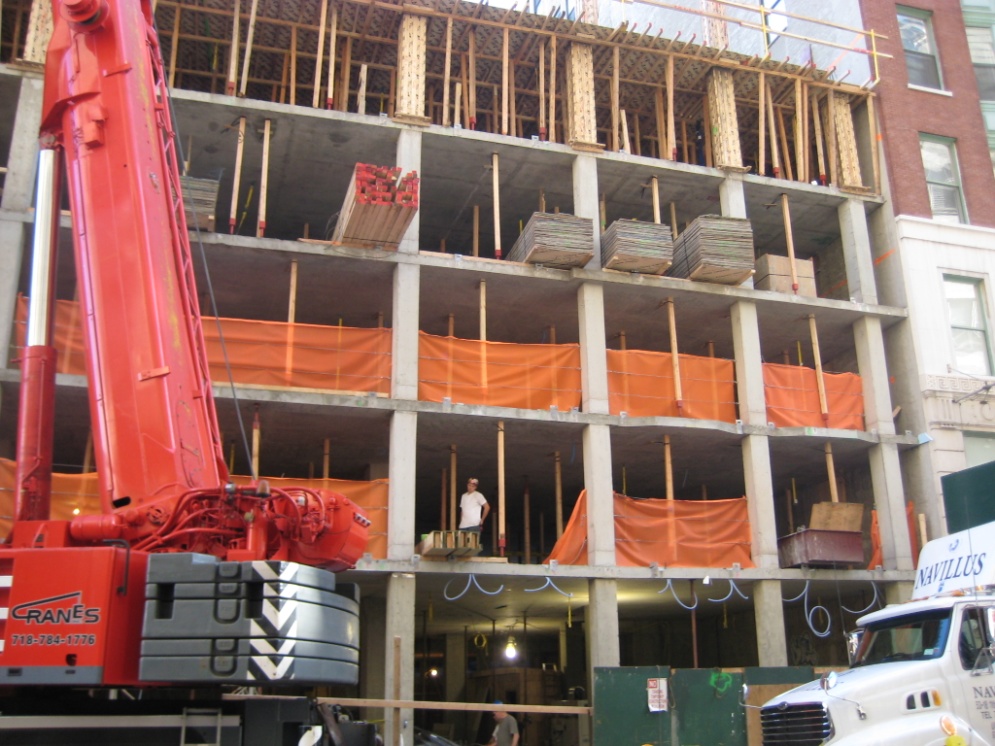 35 West 21st Street
Dan Donecker – Structural Option
Structural Redesign: 
- Gravity Columns
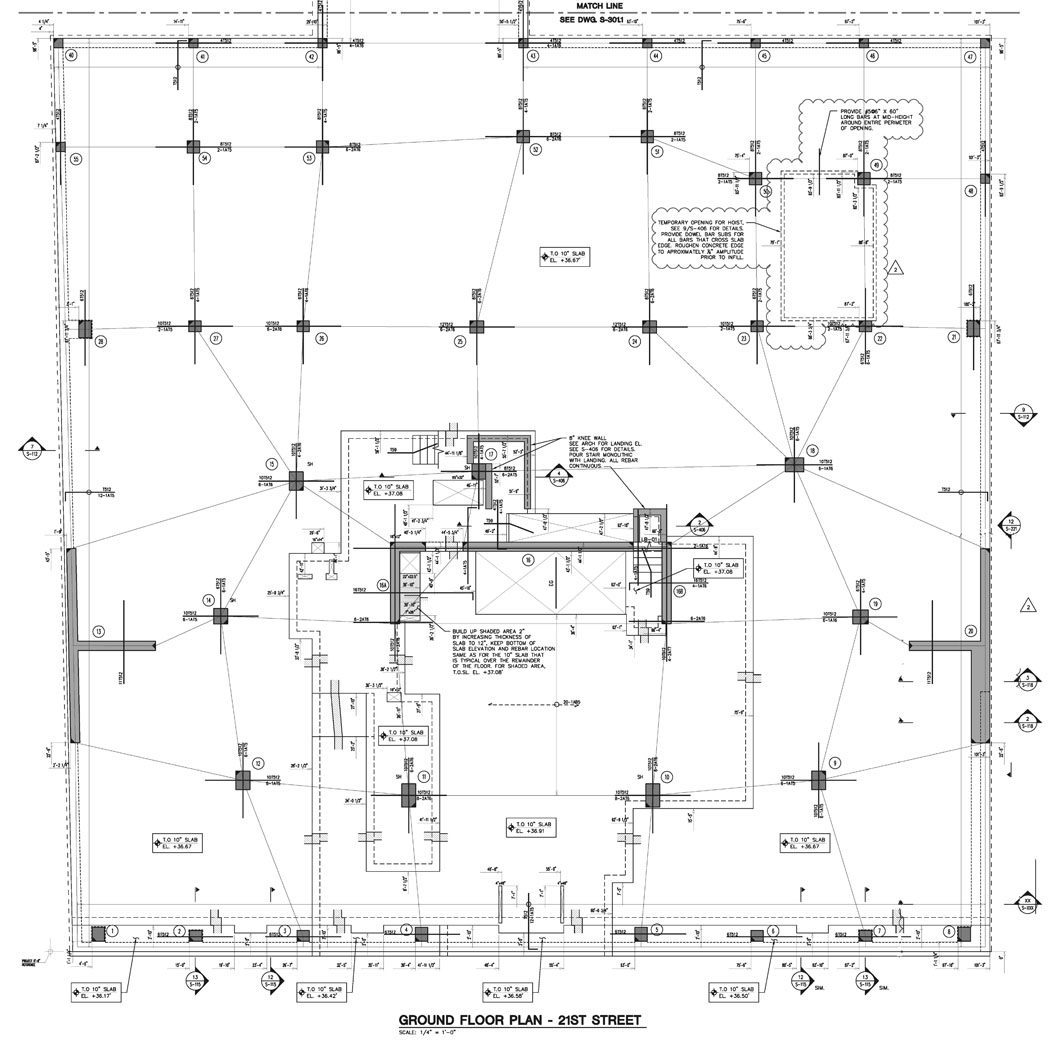 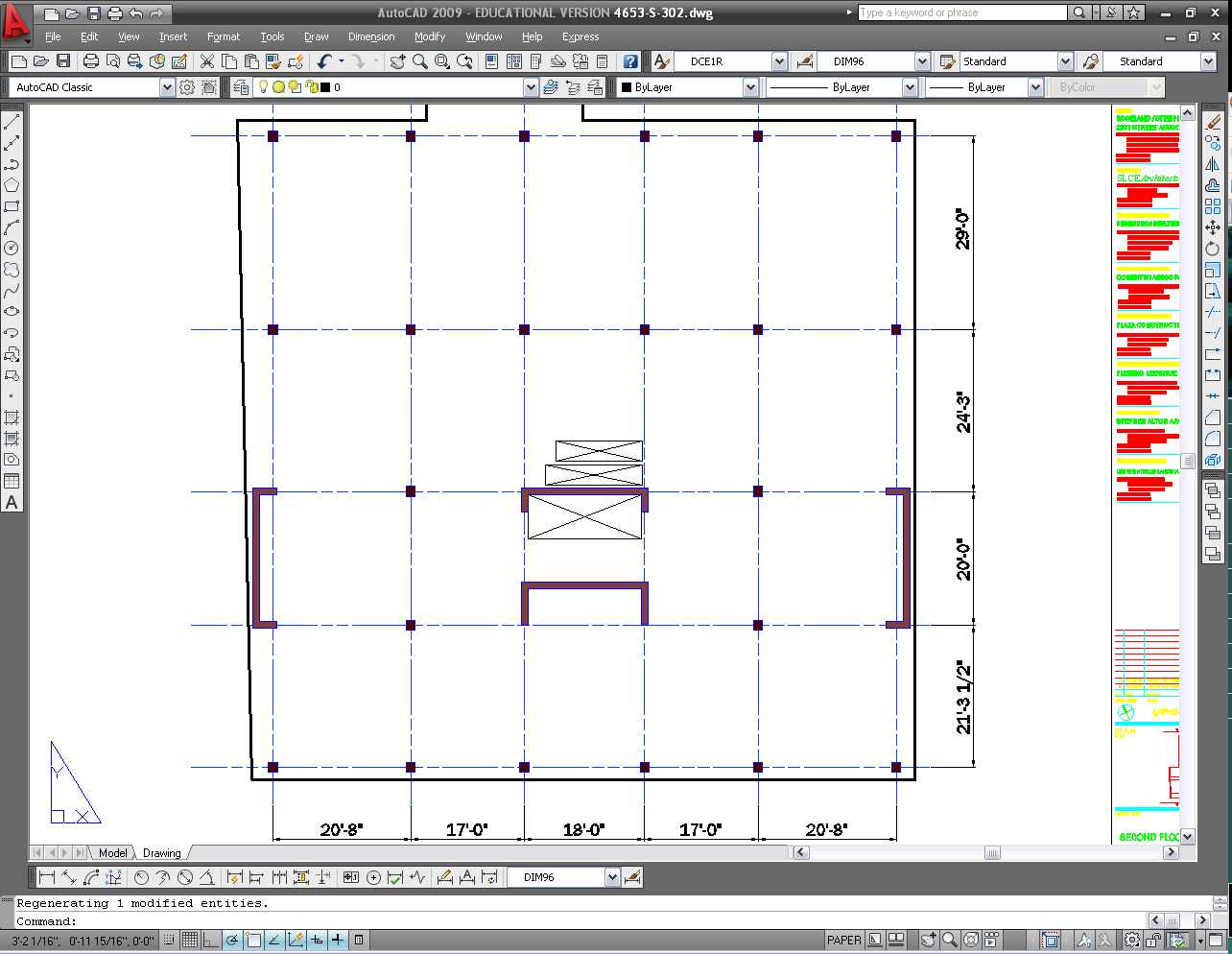 N
Existing column layout
Revised column layout
35 West 21st Street
Dan Donecker – Structural Option
Structural Redesign: 
Gravity Columns
Column load take down
 spreadsheet 
PCA Slab for moments
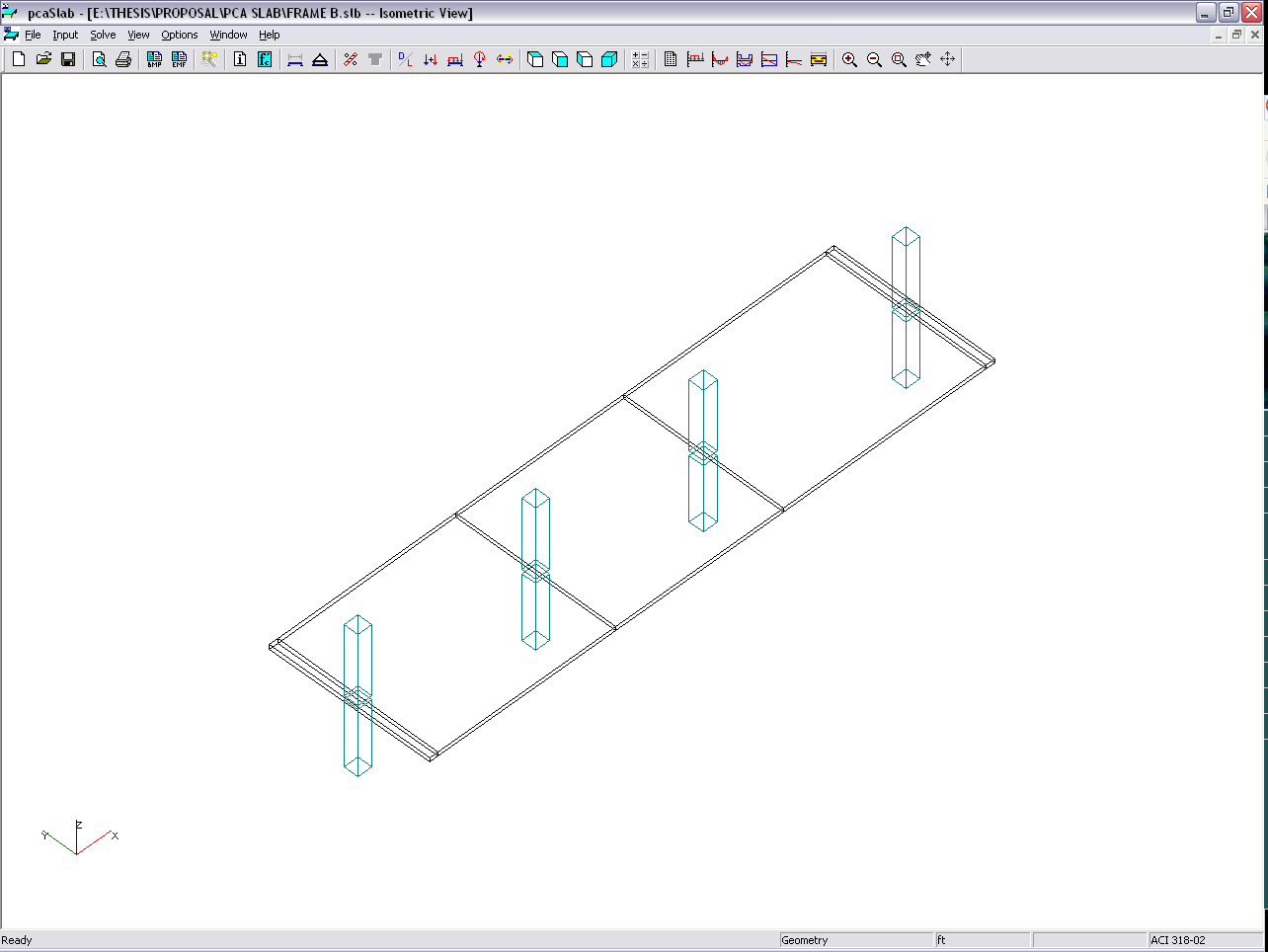 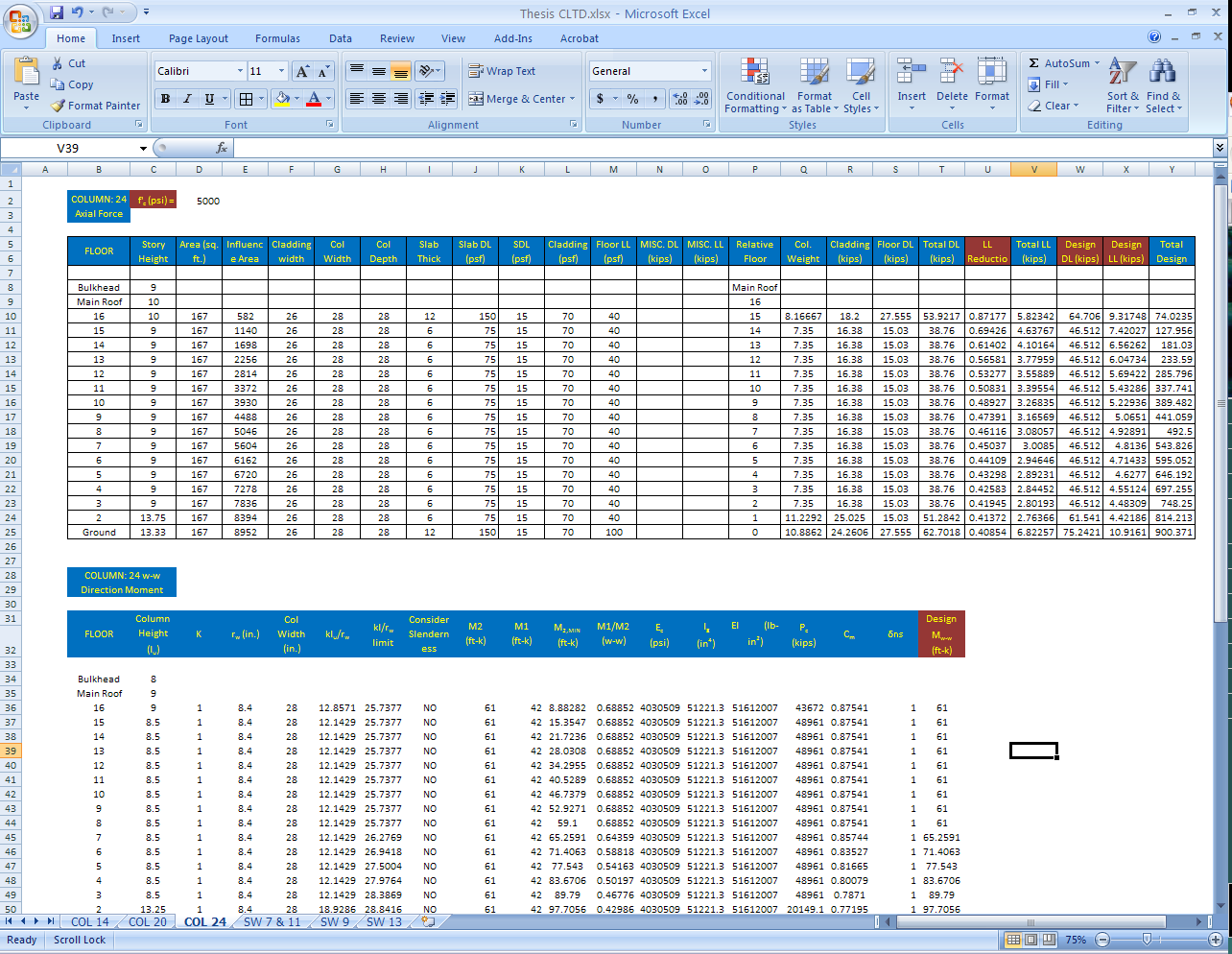 35 West 21st Street
Dan Donecker – Structural Option
Structural Redesign: 
Gravity Columns
PCA Column used to design gravity columns 
 for biaxial bending and compression
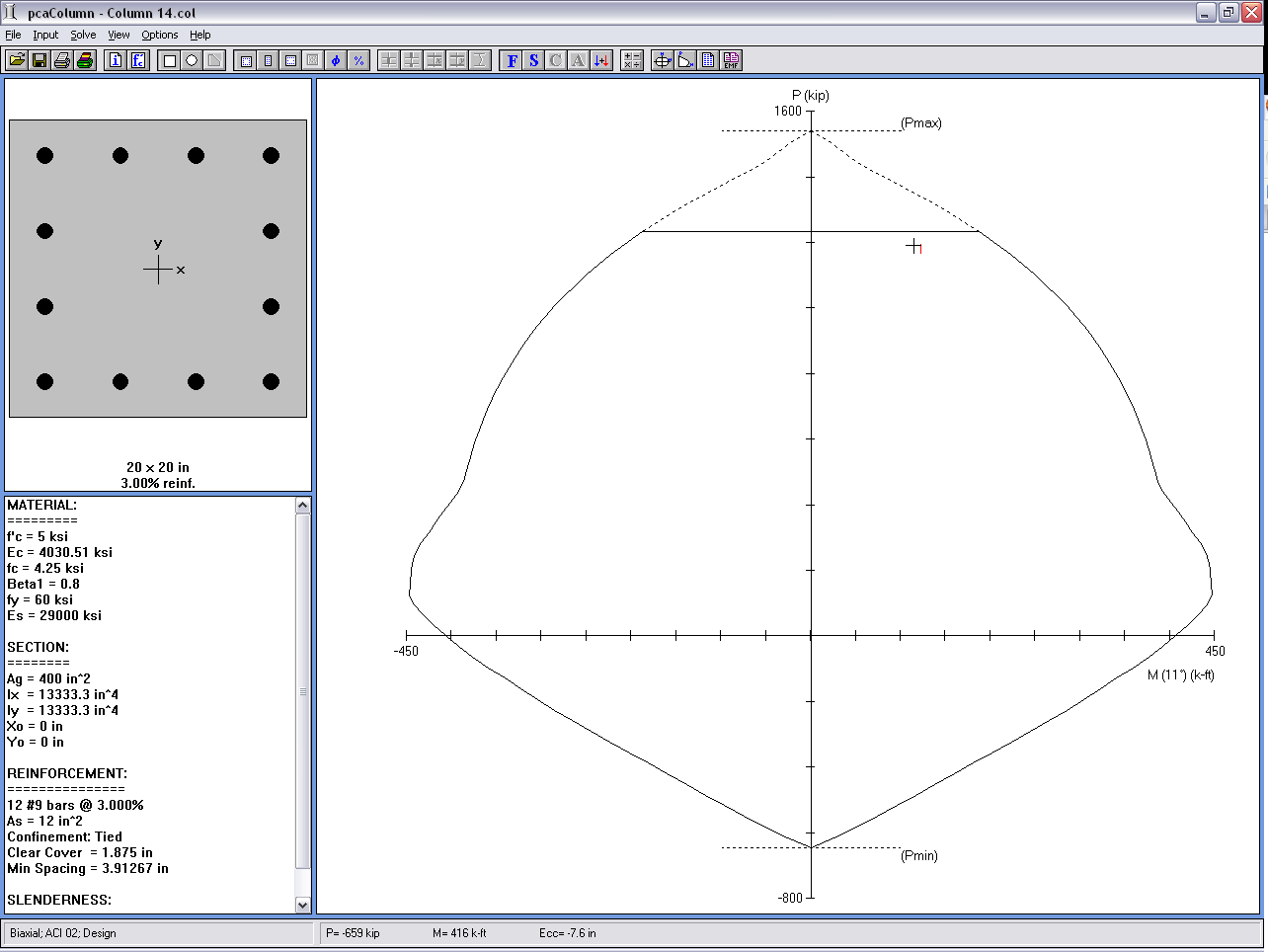 35 West 21st Street
Dan Donecker – Structural Option
Structural Redesign: 
Gravity Columns
Number of columns reduced
Existing – 31 
Redesign – 16
Number of different cross sections
Existing – 14
Redesign – 3
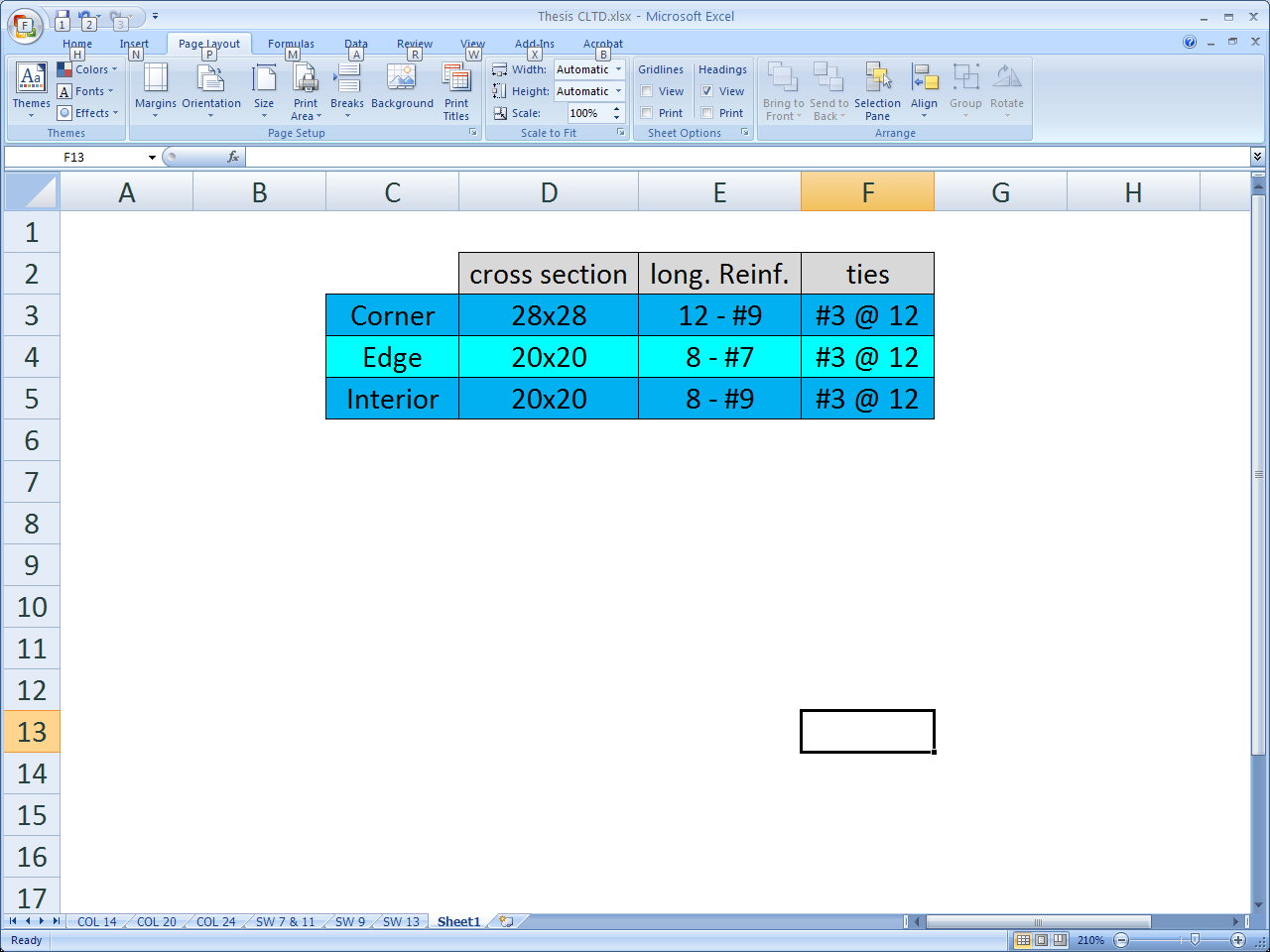 35 West 21st Street
Dan Donecker – Structural Option
Structural Redesign: 
- Gravity Floor
Post-Tension 2-way Flat Plate
Reduce Floor Thickness
Add Another Level?
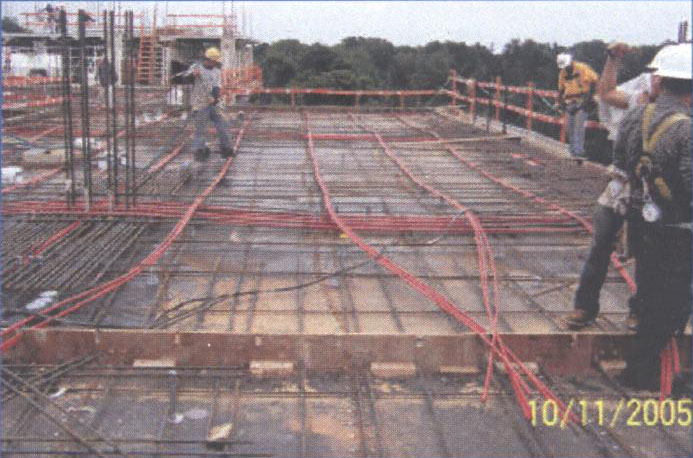 Picture from Holbert Apple Associates, Inc.
35 West 21st Street
Dan Donecker – Structural Option
Structural Redesign: 
- Gravity Floor
Post-Tension 2-way Flat Plate
Per Chapter 13 & 18 of ACI 318-05
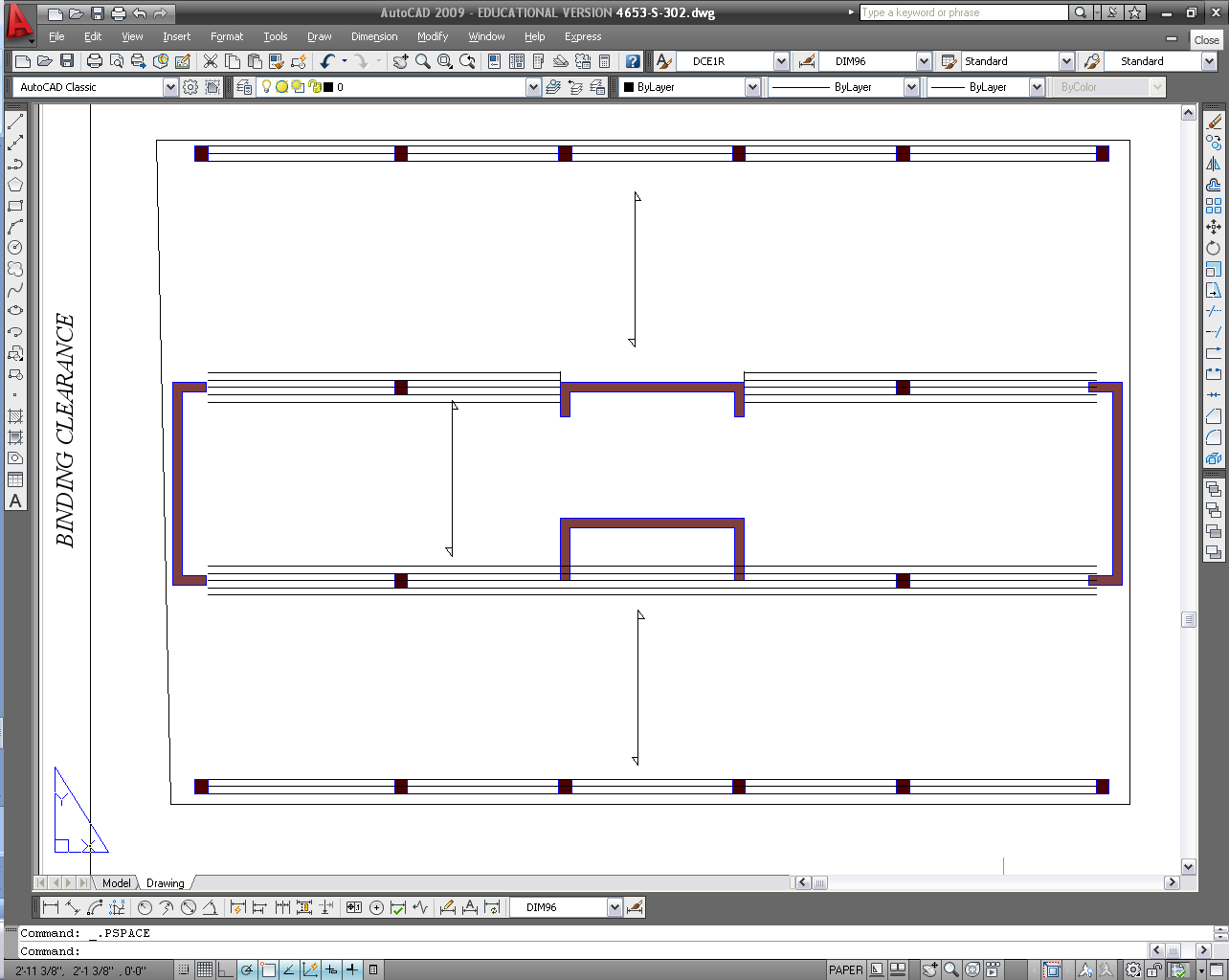 Frame 4
Frame 3
Frame 2
Frame 1
35 West 21st Street
Dan Donecker – Structural Option
Structural Redesign: 
- Gravity Floor
Post-Tension 2-way Flat Plate
PCA Slab used to determine moments and shears
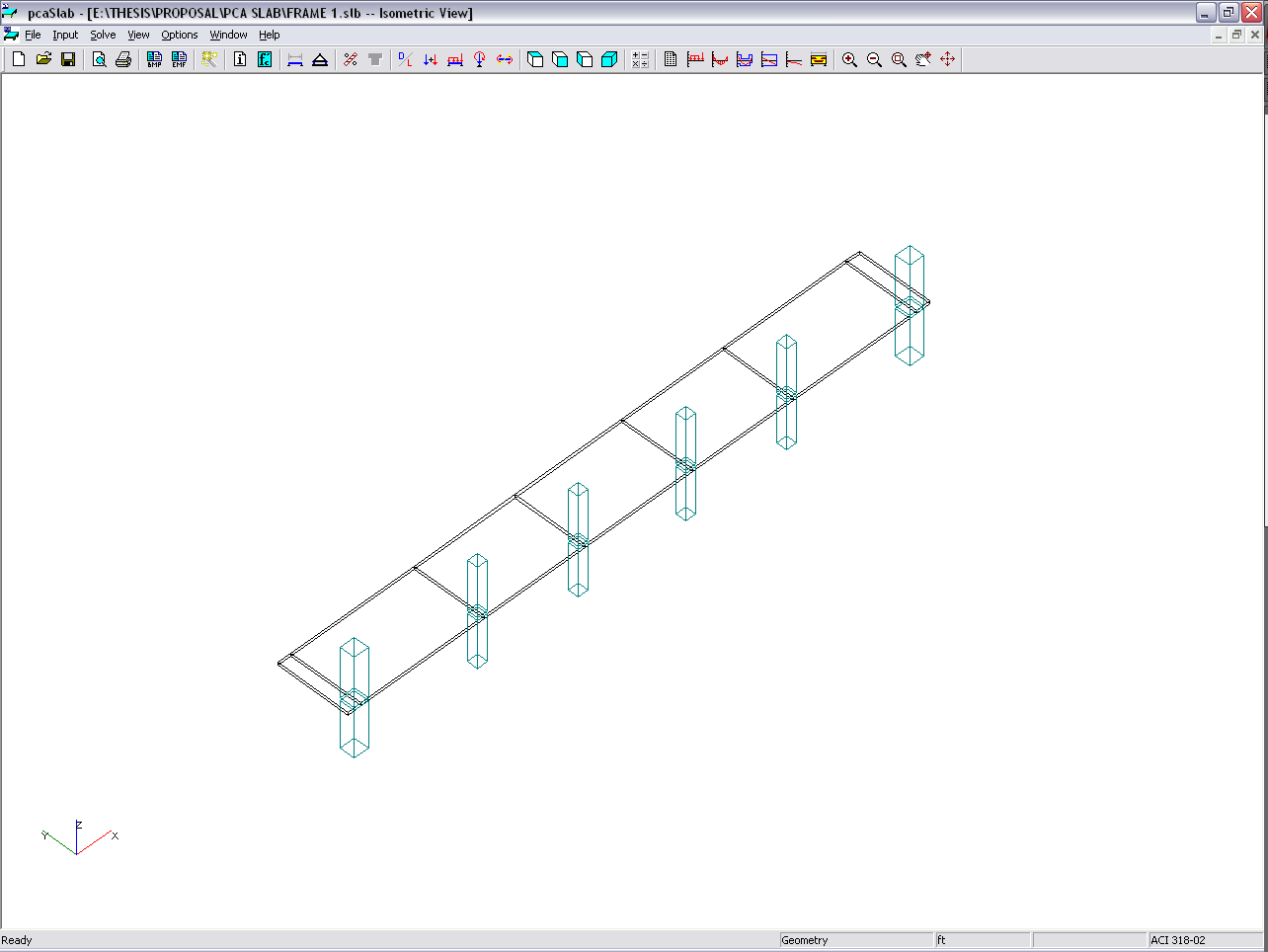 FRAME 1
35 West 21st Street
Dan Donecker – Structural Option
Structural Redesign: 
- Gravity Floor
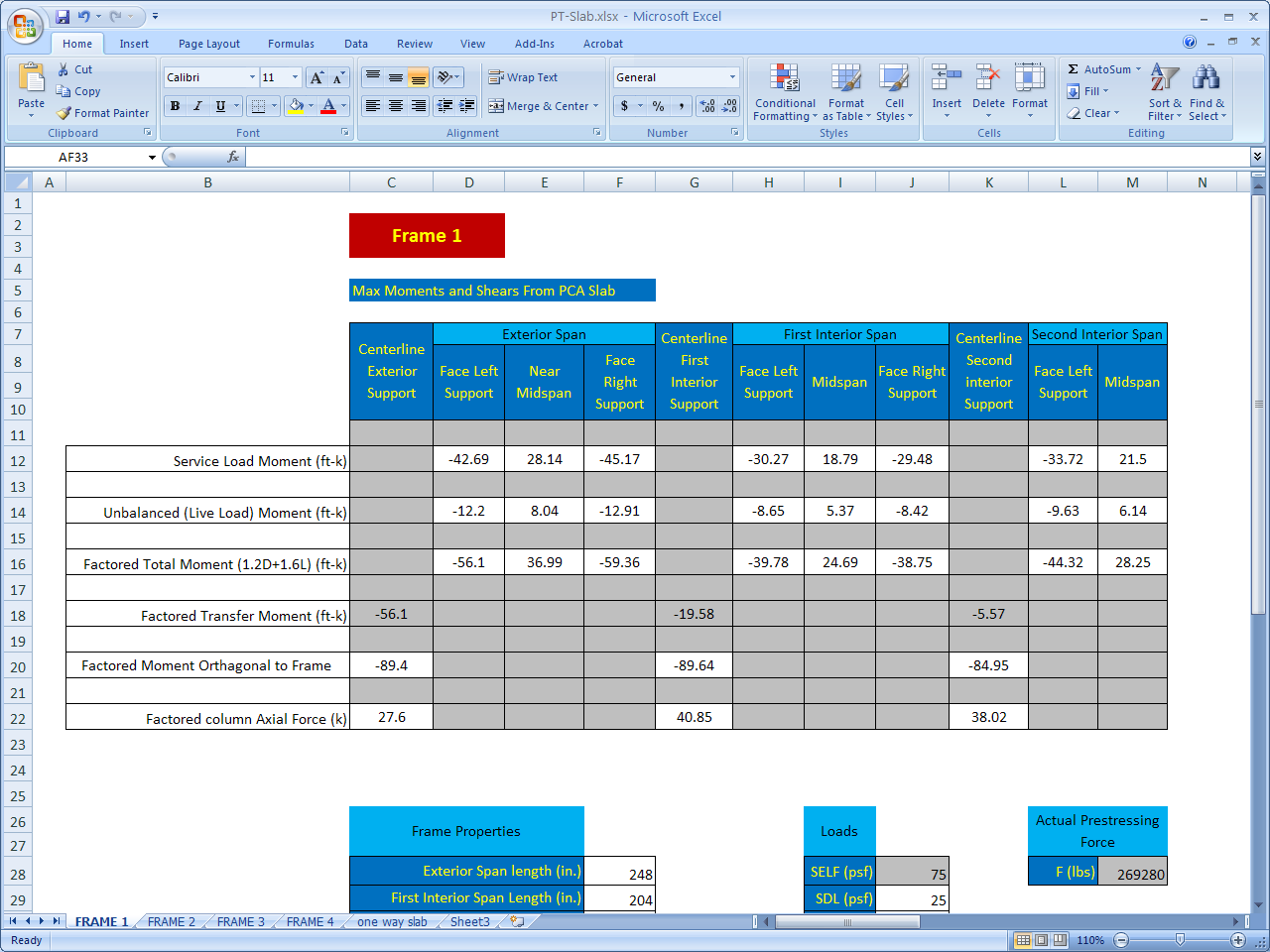 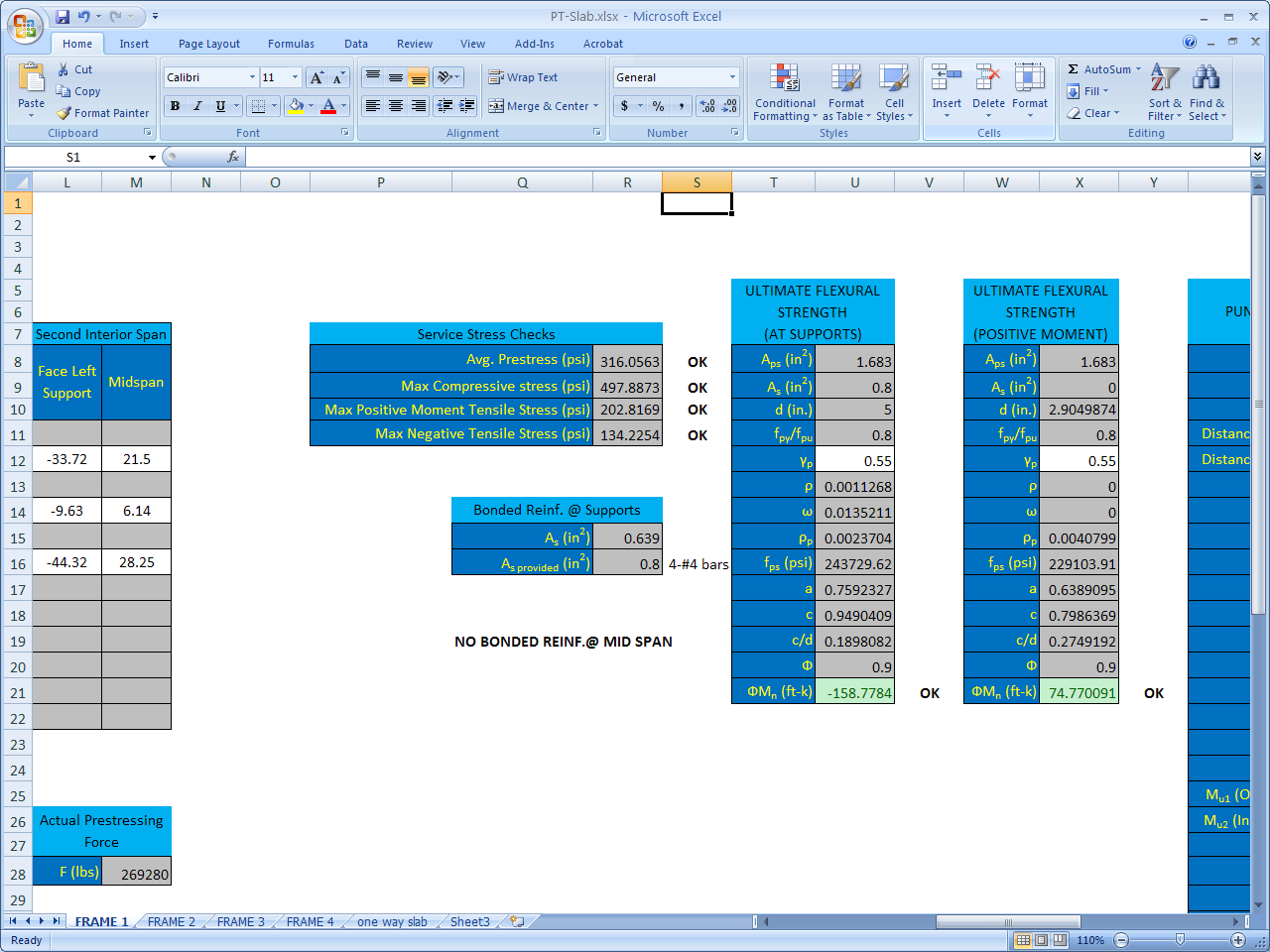 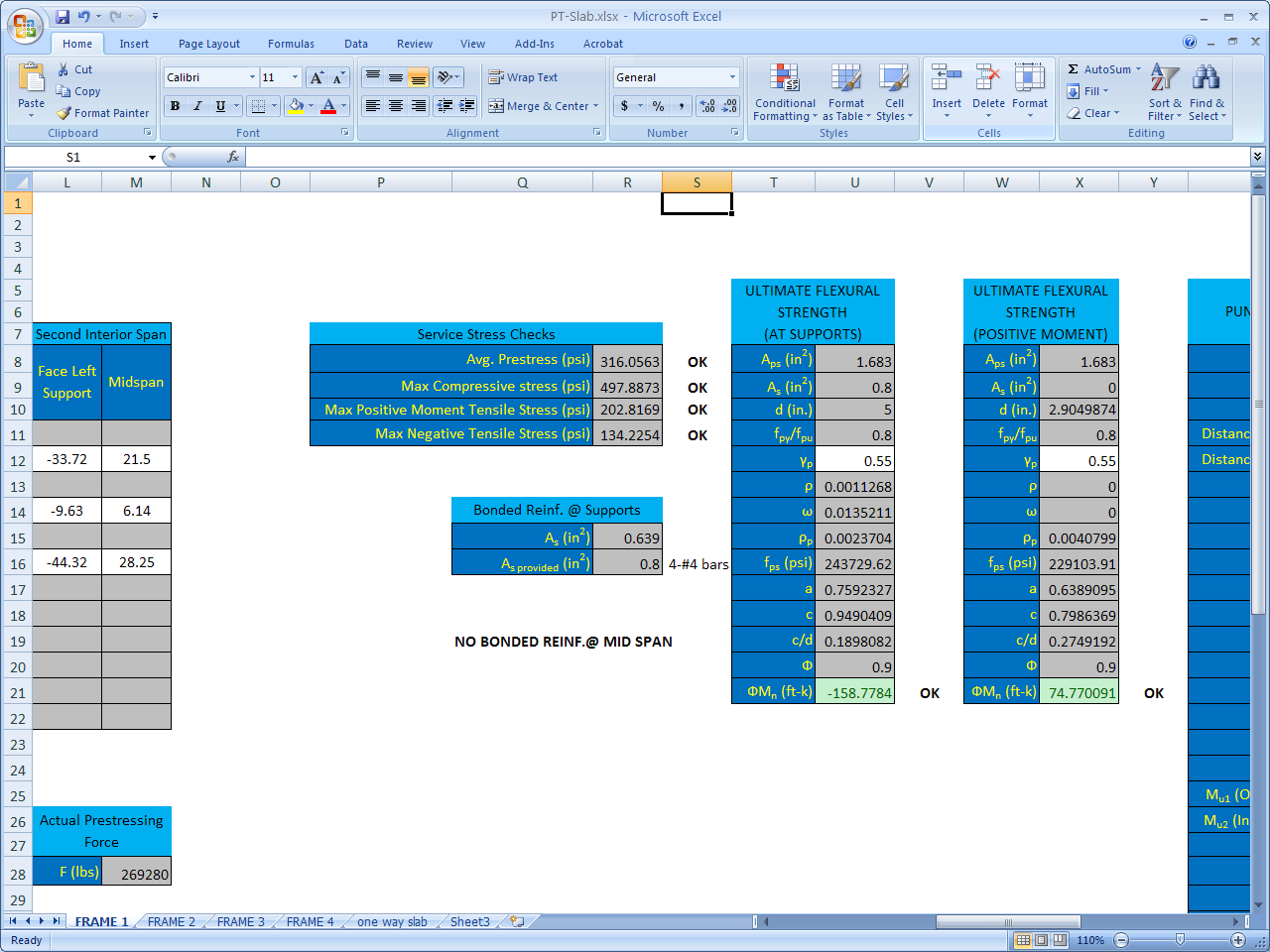 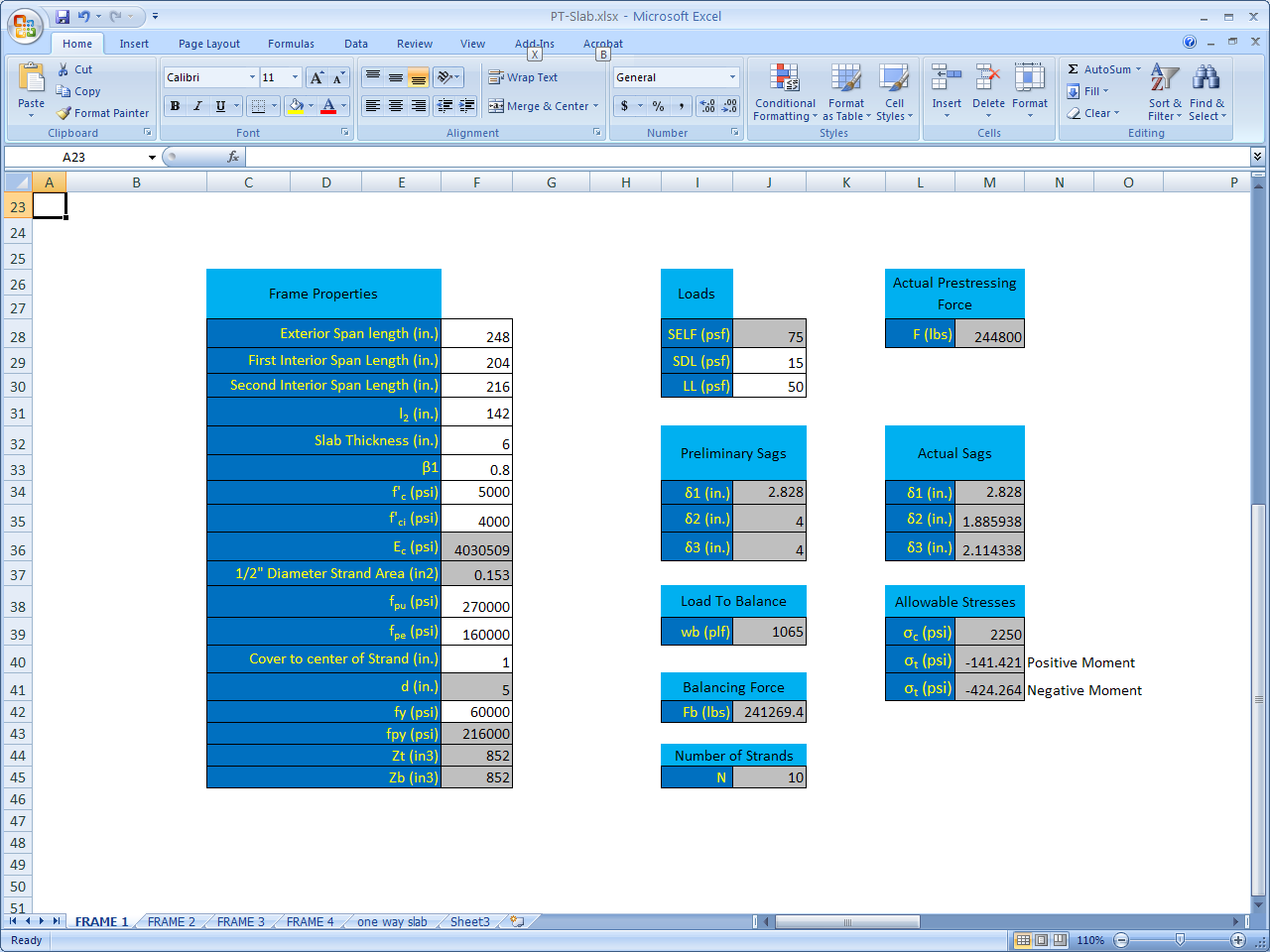 35 West 21st Street
Dan Donecker – Structural Option
Structural Redesign: 
- Gravity Floor
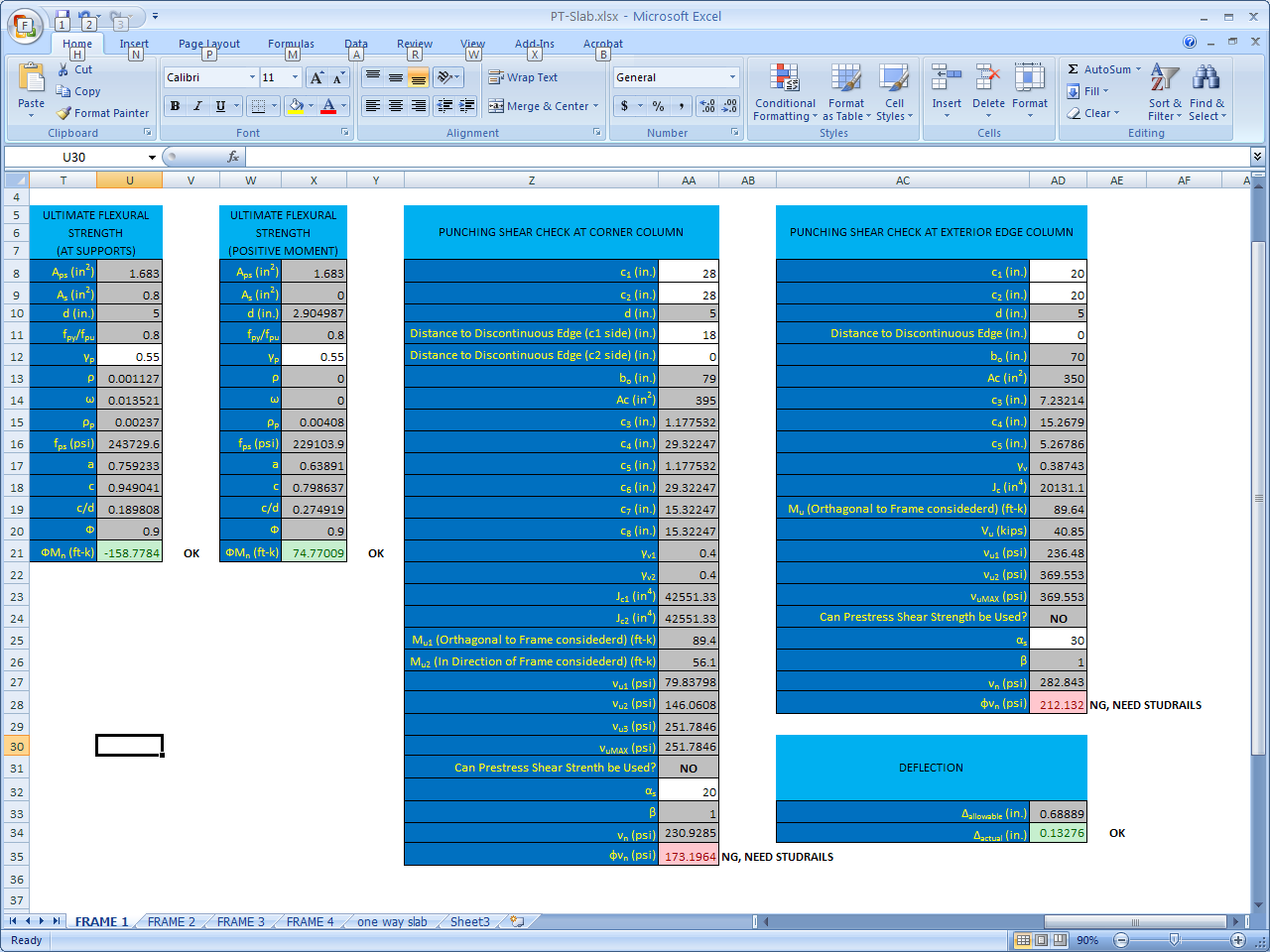 35 West 21st Street
Dan Donecker – Structural Option
Structural Redesign: 
Gravity Floor
Studrail Design
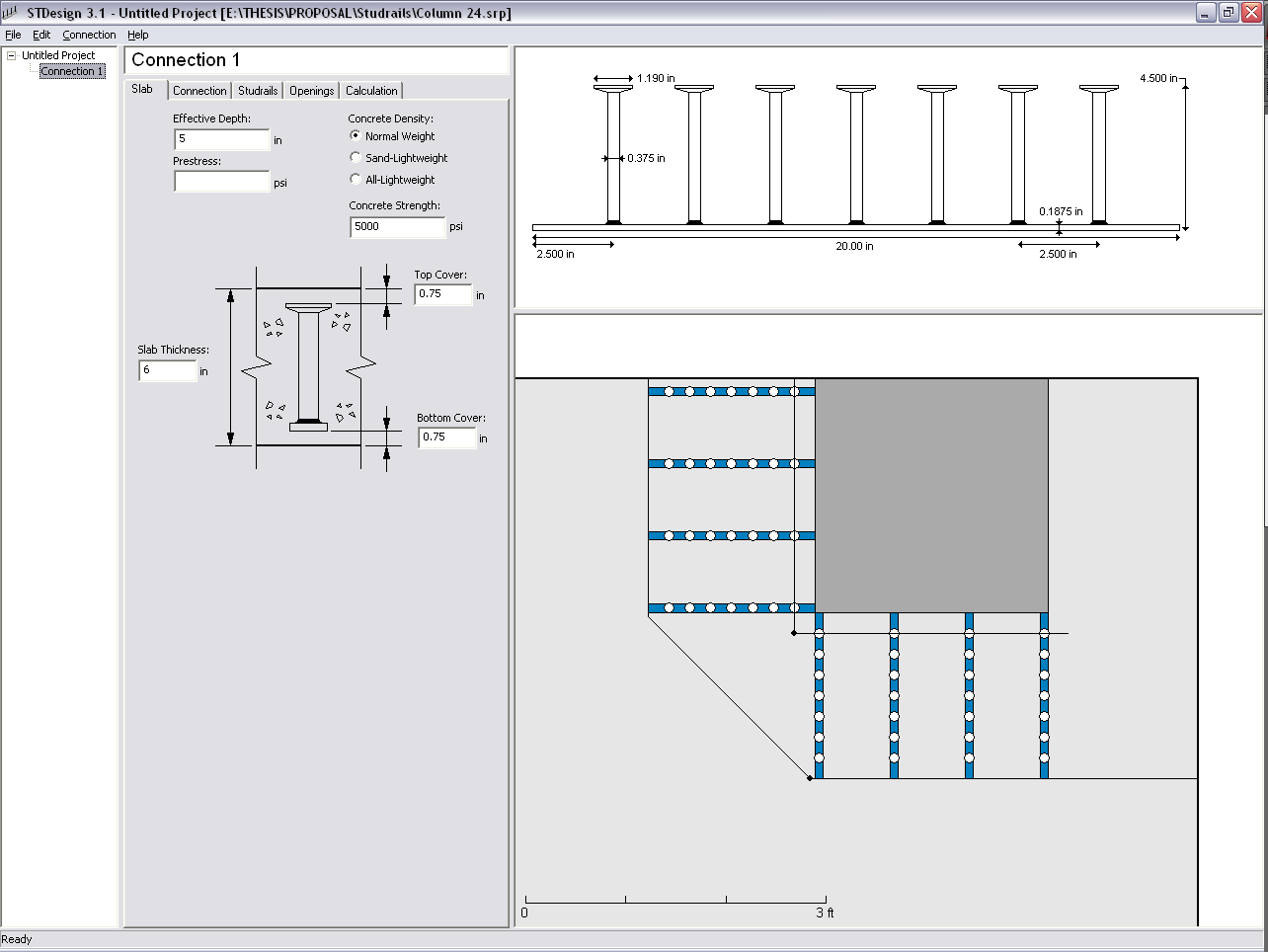 Decon Studrail design http://www.deconusa.com/
35 West 21st Street
Dan Donecker – Structural Option
Structural Redesign: 
- Gravity Floor
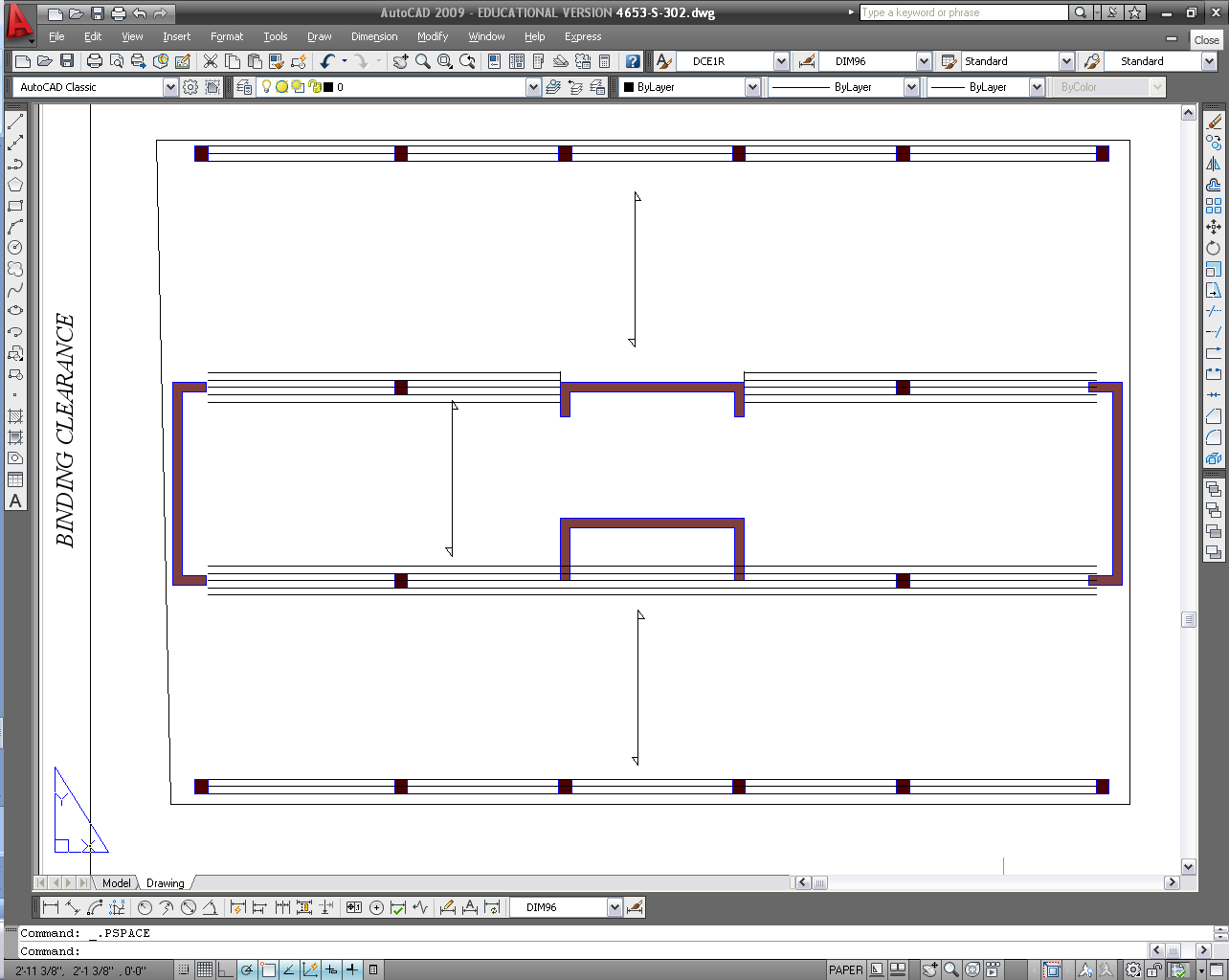 10 – ½” Diam. Strands
20 – ½” Diam. 
Strands
20 – ½” Diam. 
Strands
1 – ½” Diam. 
Strand @ 12 (typ.)
10 – ½” Diam. Strands
35 West 21st Street
Dan Donecker – Structural Option
Structural Redesign: 
Gravity Floor
Existing floor thickness – 8”
Redesigned floor thickness – 6”
Additional 26” of height available


Decreased cu. Yd. of Concrete needed
Increased difficulty of construction
35 West 21st Street
Dan Donecker – Structural Option
Structural Redesign: 
- Lateral
Optimize Shear Walls
Integrate into new
 grid and arch.
Do not decrease
 performance
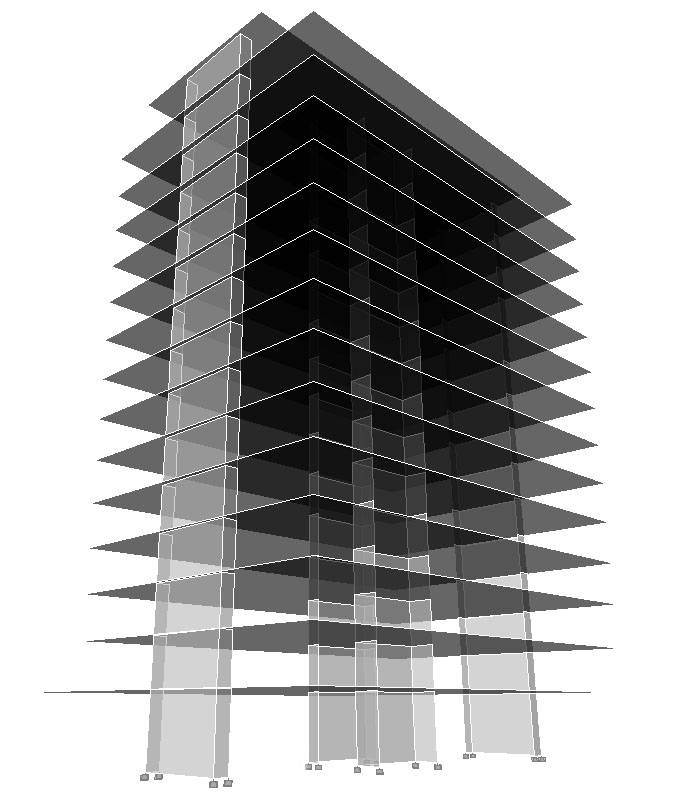 35 West 21st Street
Dan Donecker – Structural Option
Structural Redesign: 
- Lateral
Existing shear wall plan
Redesigned shear wall plan
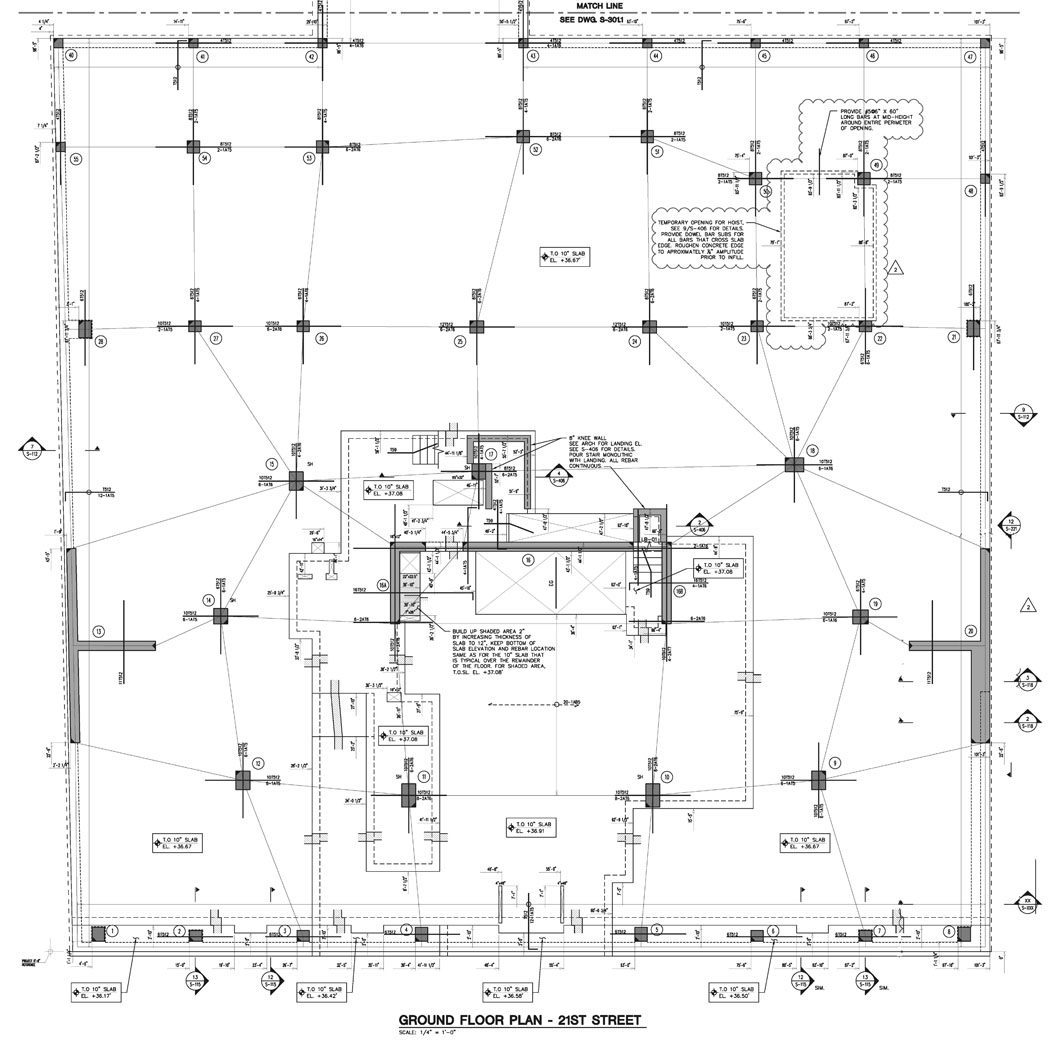 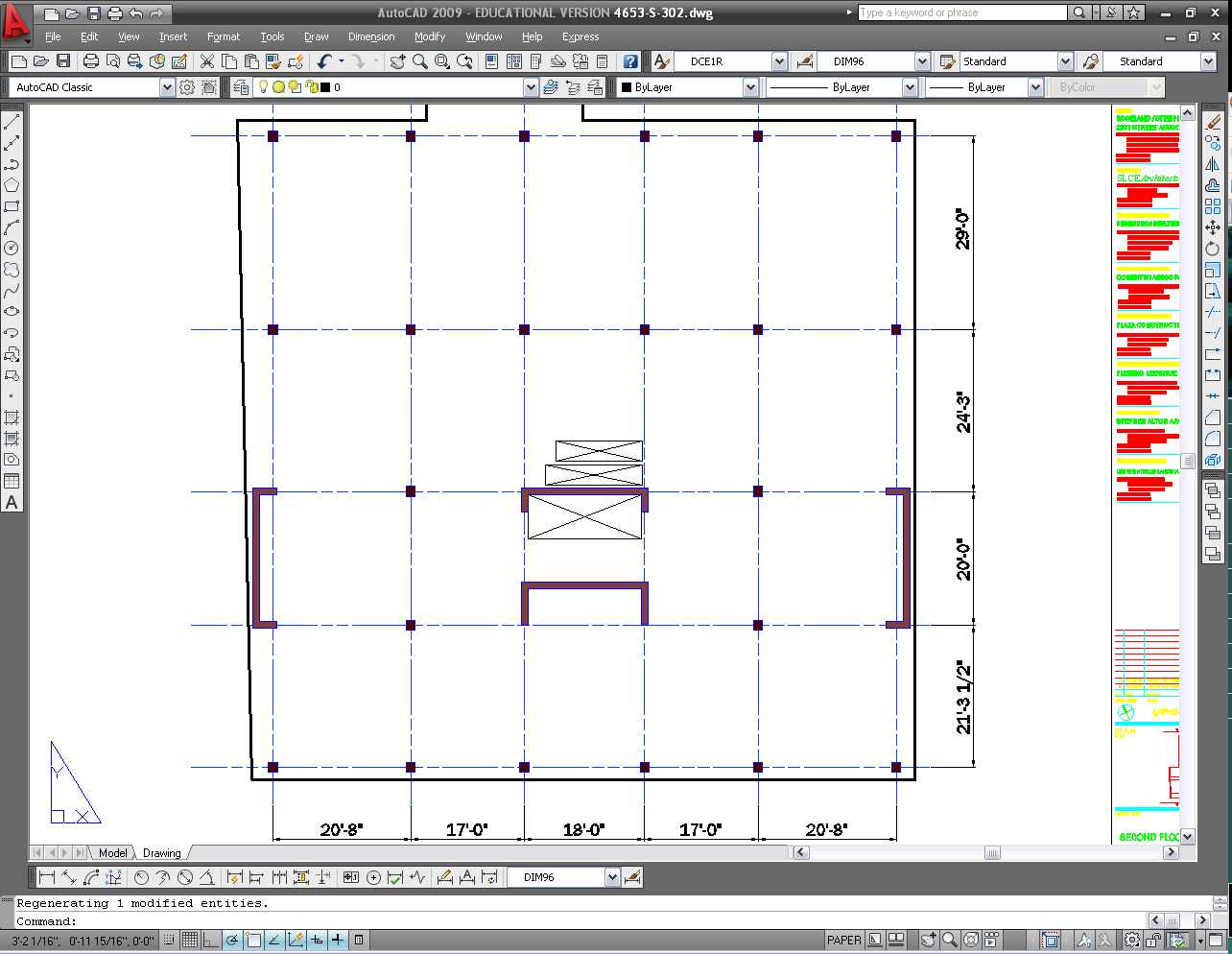 N
35 West 21st Street
Dan Donecker – Structural Option
Structural Redesign: 
- Lateral
Performance not decreased 
 by new plan
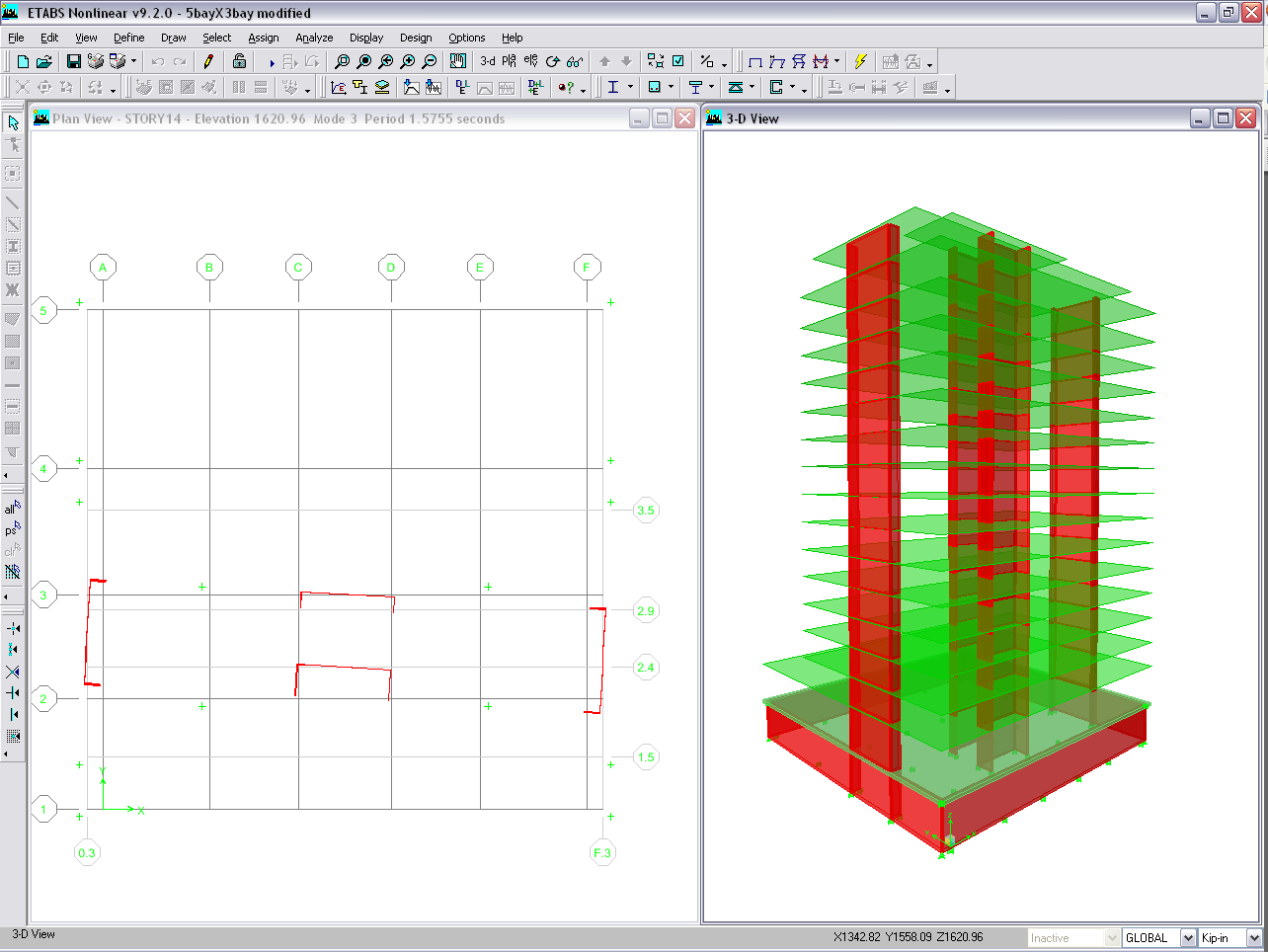 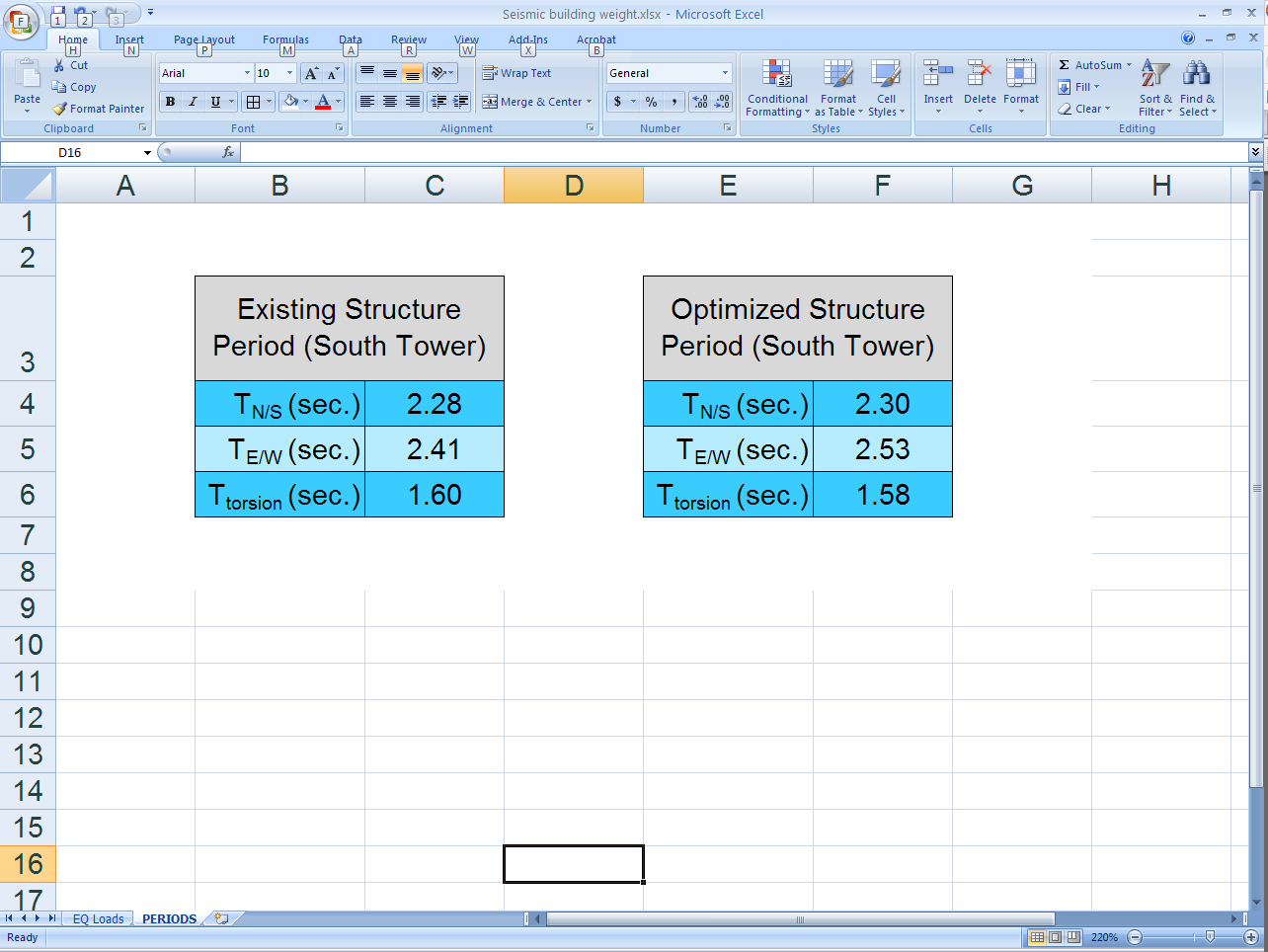 35 West 21st Street
Dan Donecker – Structural Option
Structural Redesign: 
Lateral – loads/drifts
Wind – ASCE 7-05  CH. 6
Seismic – ASCE 7-05  CH. 11 & 12
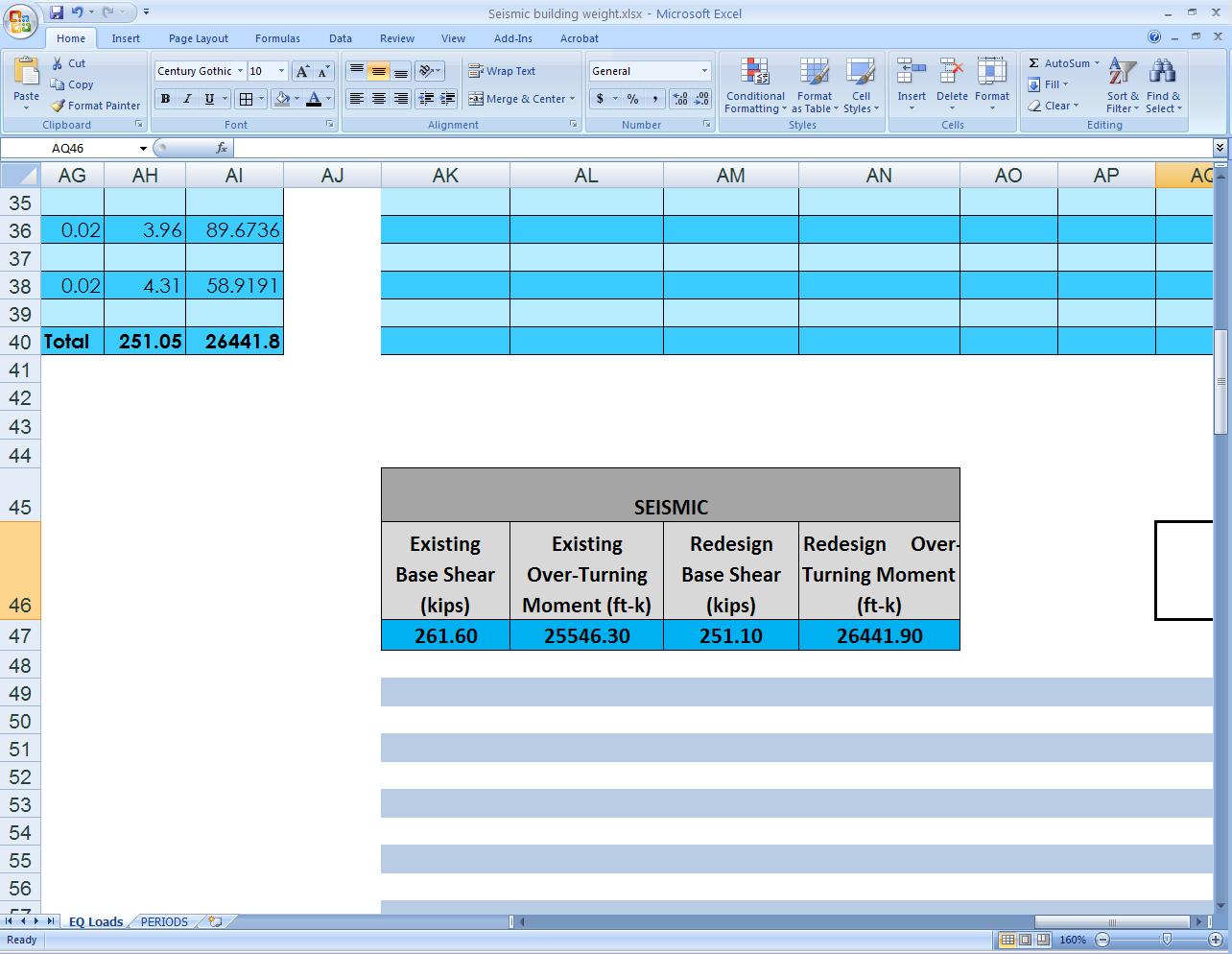 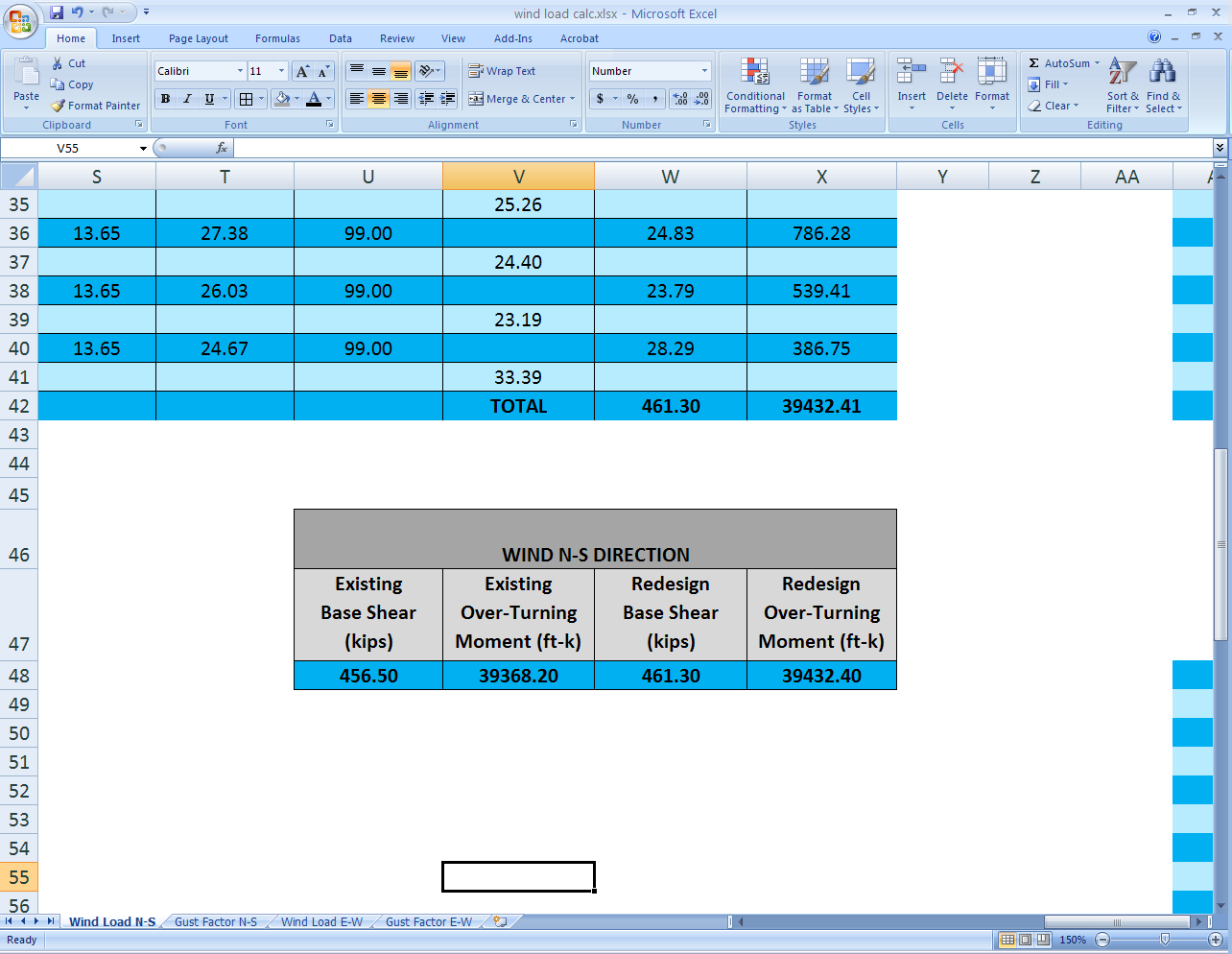 % Diff. wind = 1.1 %
% Diff. seismic = 3.8 %
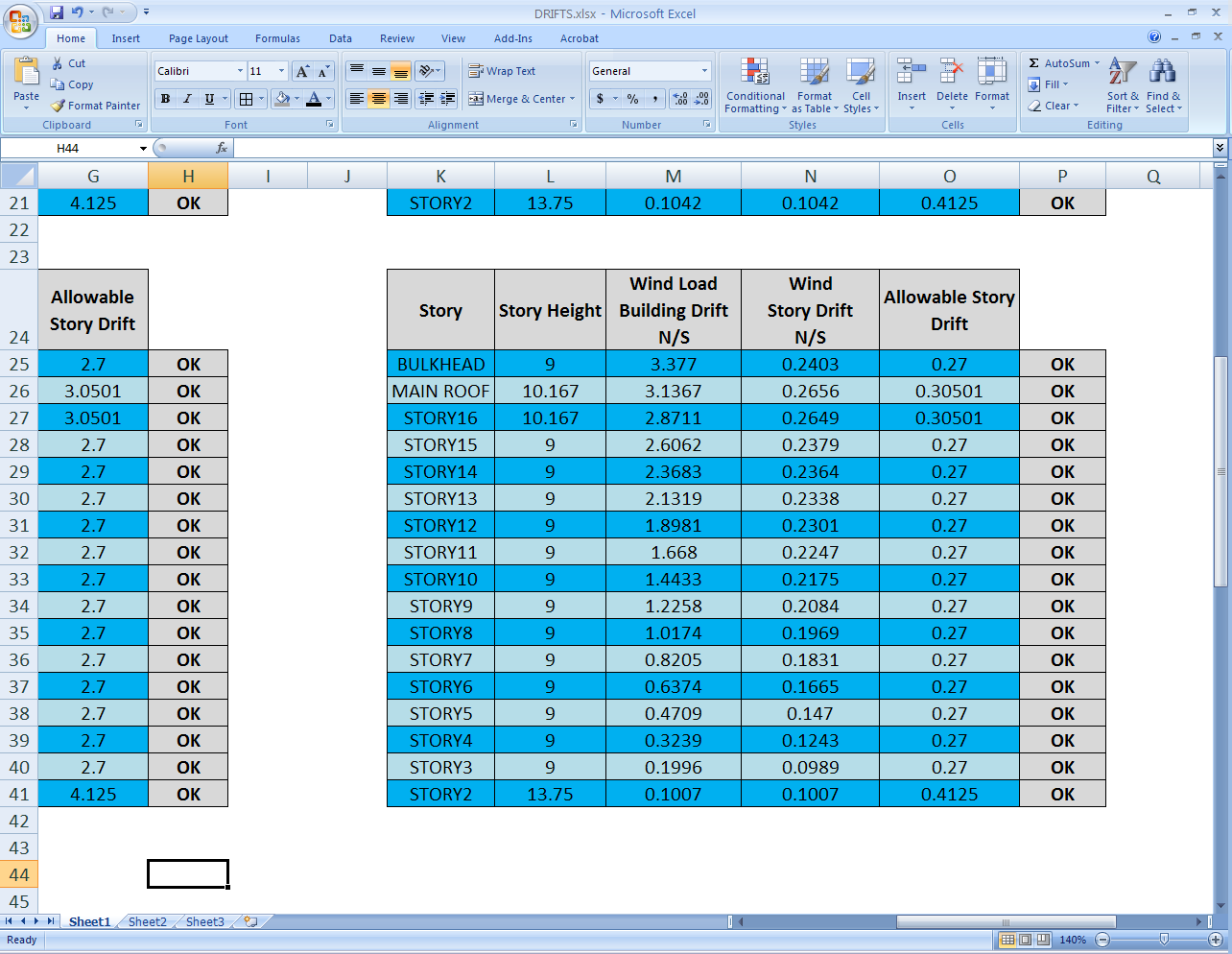 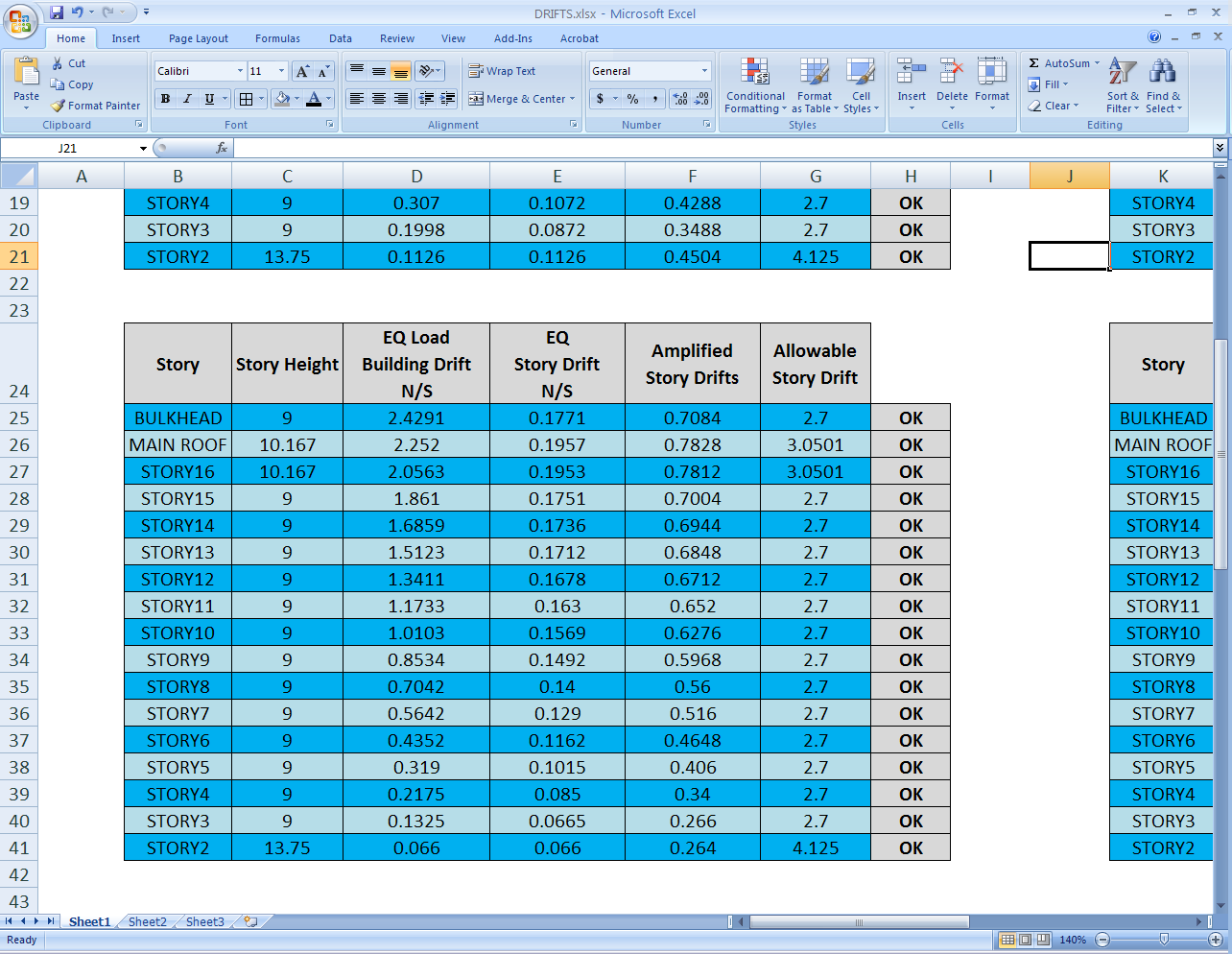 35 West 21st Street
Dan Donecker – Structural Option
Structural Redesign: 
Lateral – Shear wall design 
Explicit modeling of basement walls and ground floor diaphragm
Large increase in maximum shear wall force
Shear reversal
87% increase
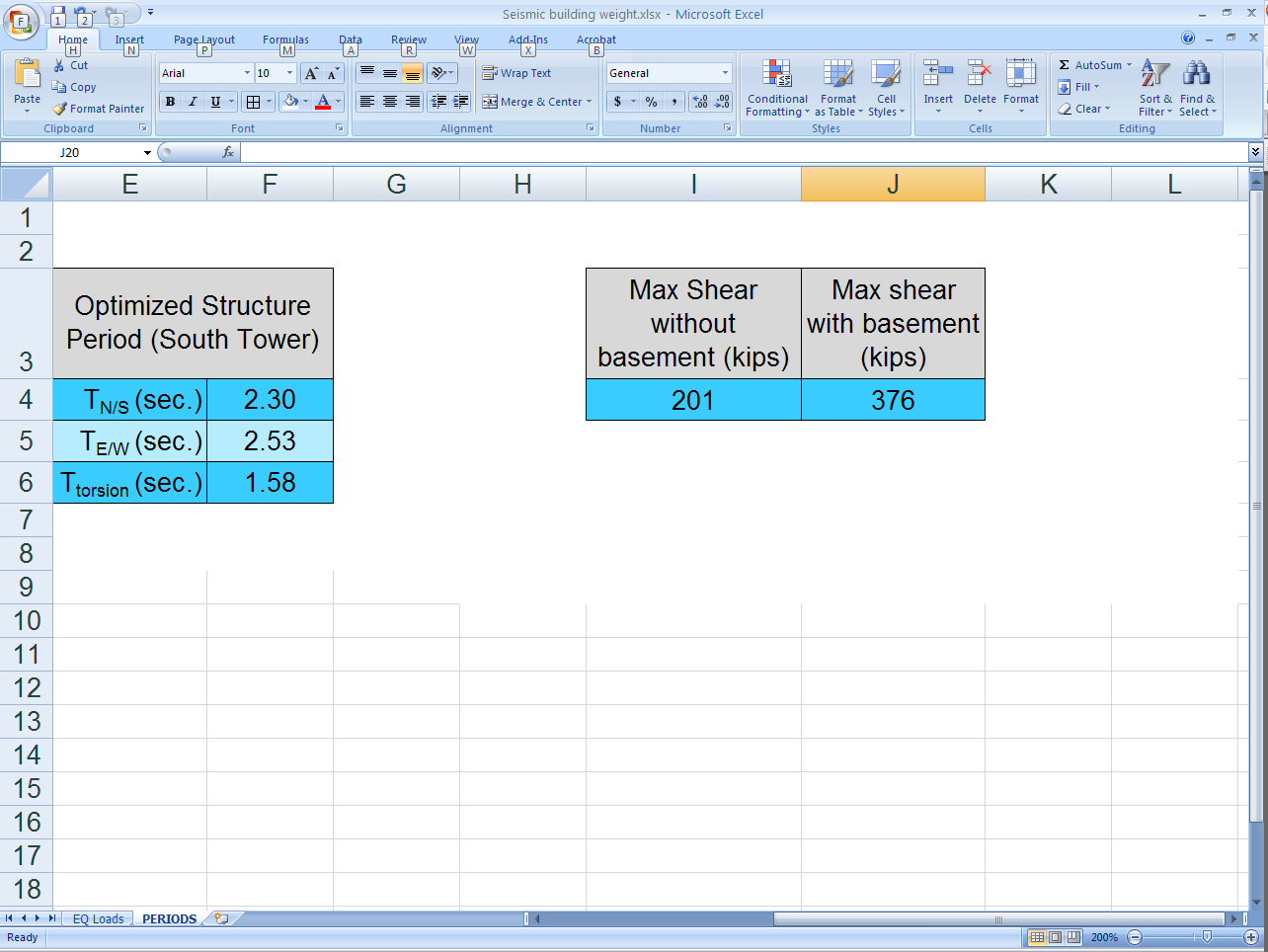 35 West 21st Street
Dan Donecker – Structural Option
Structural Redesign: 
Lateral – Shear wall design 
Reinforcement governed By Minimum per 
 ACI 318-05 Chapters 10, 11 & 14
Chapter 21 need not be considered 
Ordinary reinforced conc. Shear wall
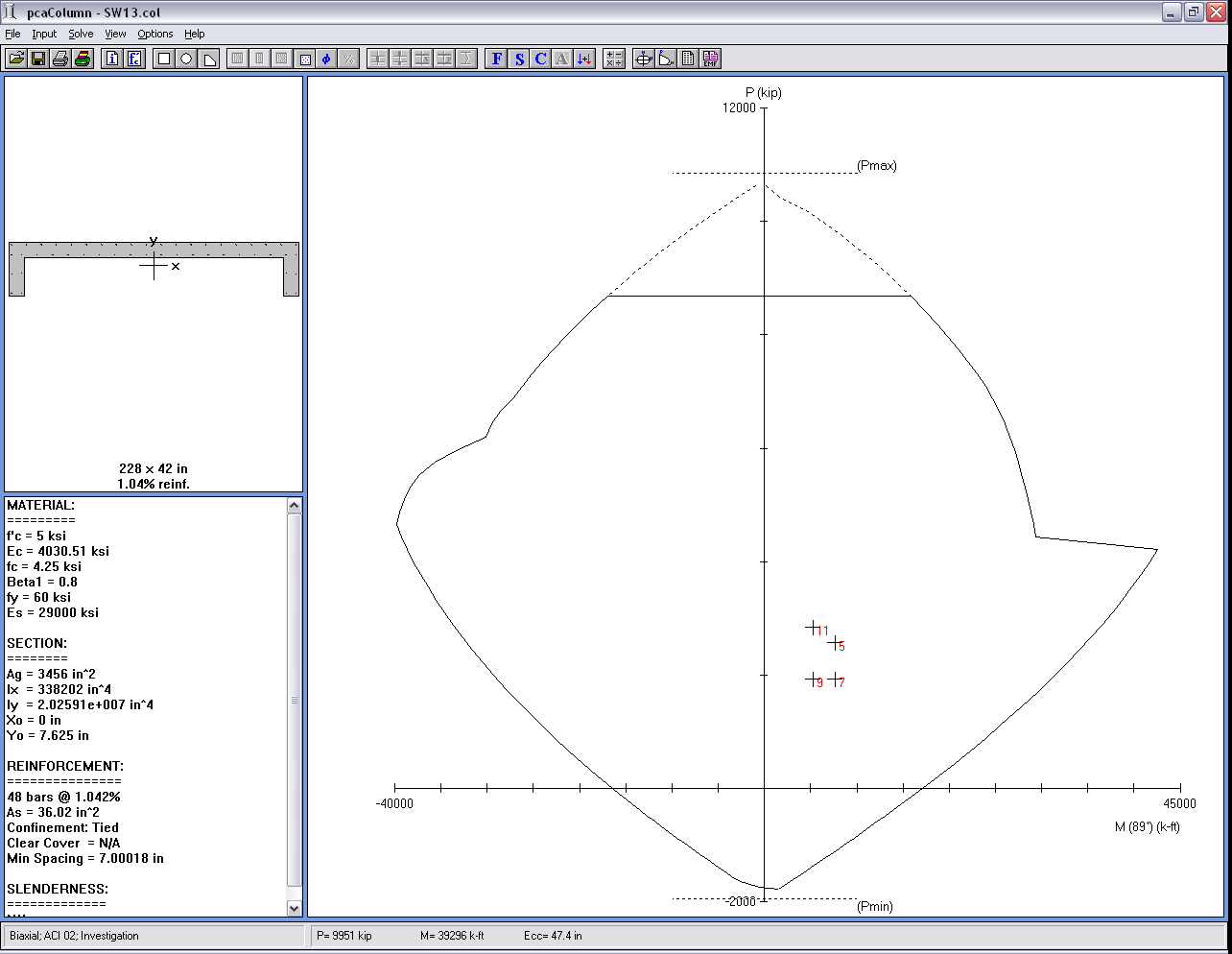 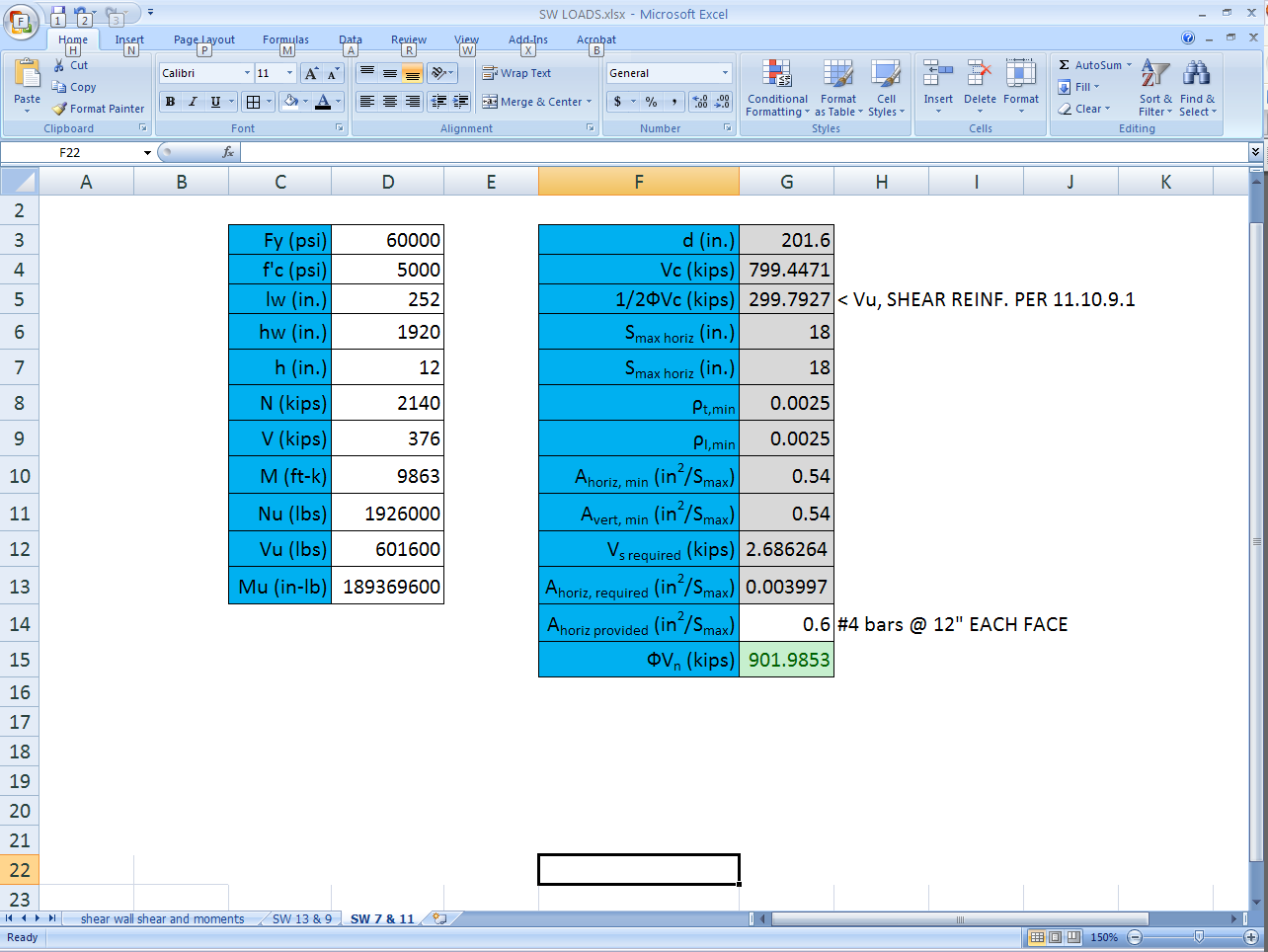 35 West 21st Street
Dan Donecker – Structural Option
Structural Redesign: 
Lateral – Shear construction
No link beams in new design

Existing cu. Yd of Conc. = 575

Redesign Cu. Yd of Conc. = 628

9.2% increase 

Attribute needed increase in concrete to explicit modeling of basement and ground floor diaphragm
35 West 21st Street
Dan Donecker – Structural Option
Architectural Breadth: 
Floor Plans
Integrate structural grid and new shear wall plan with architecture
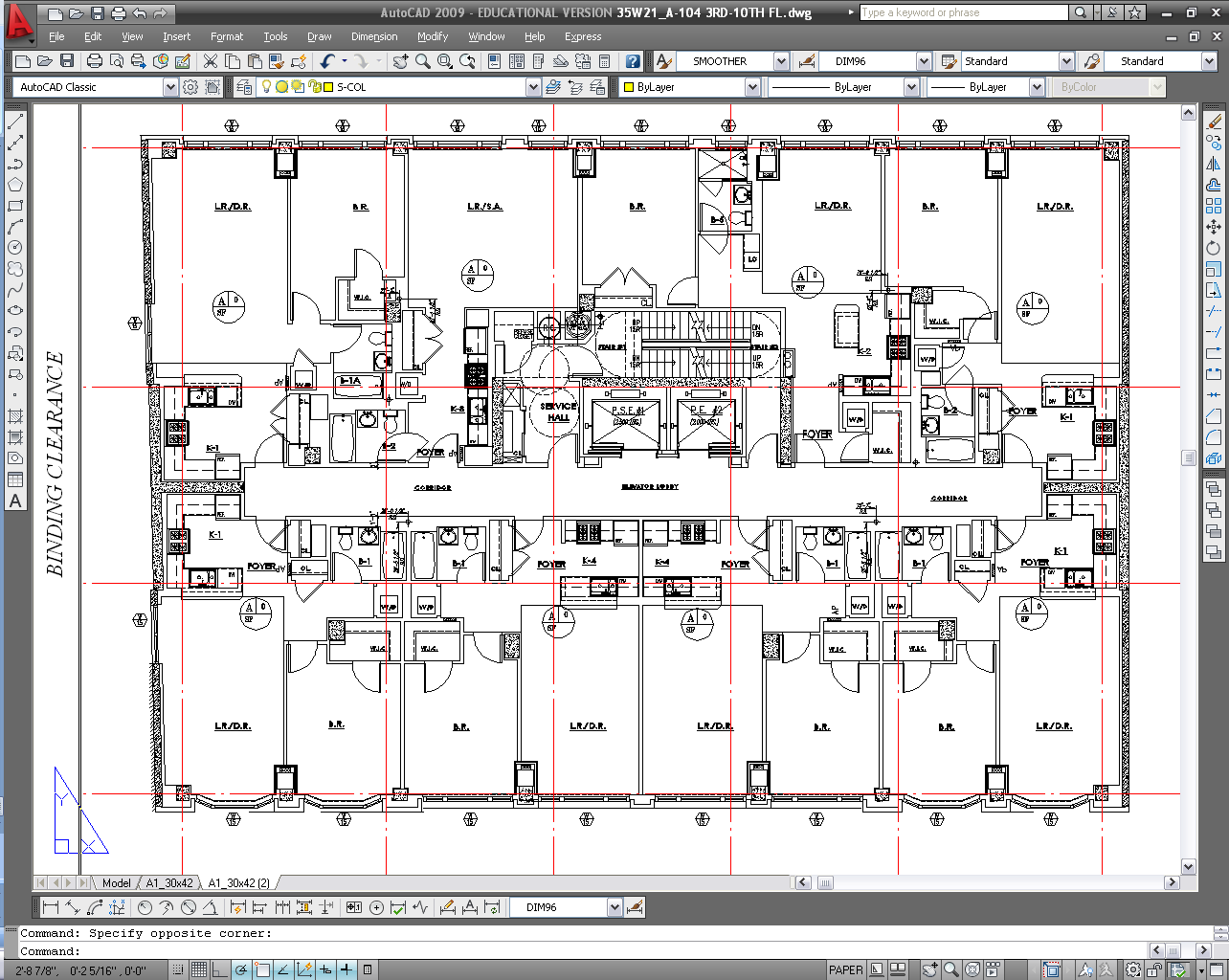 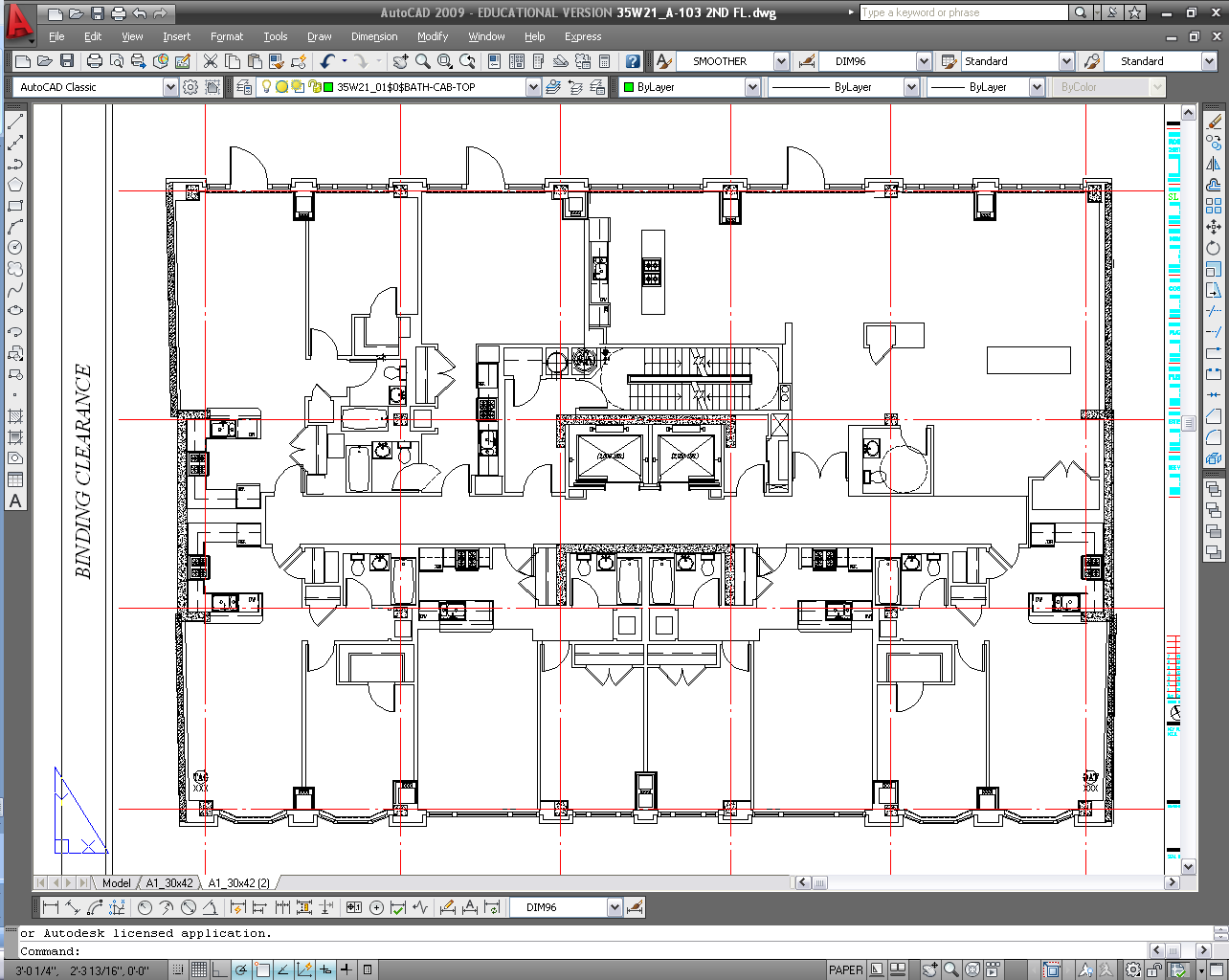 Existing Arch. Floor Plan
Redesigned Arch. Floor Plan
35 West 21st Street
Dan Donecker – Structural Option
Mechanical Breadth: 
Individual Heat Pumps
Remove ceiling cavity
Replace mechanical 
 ductwork with 
 Individual Air-to-Air
 Heat pumps for each 
 apartment unit
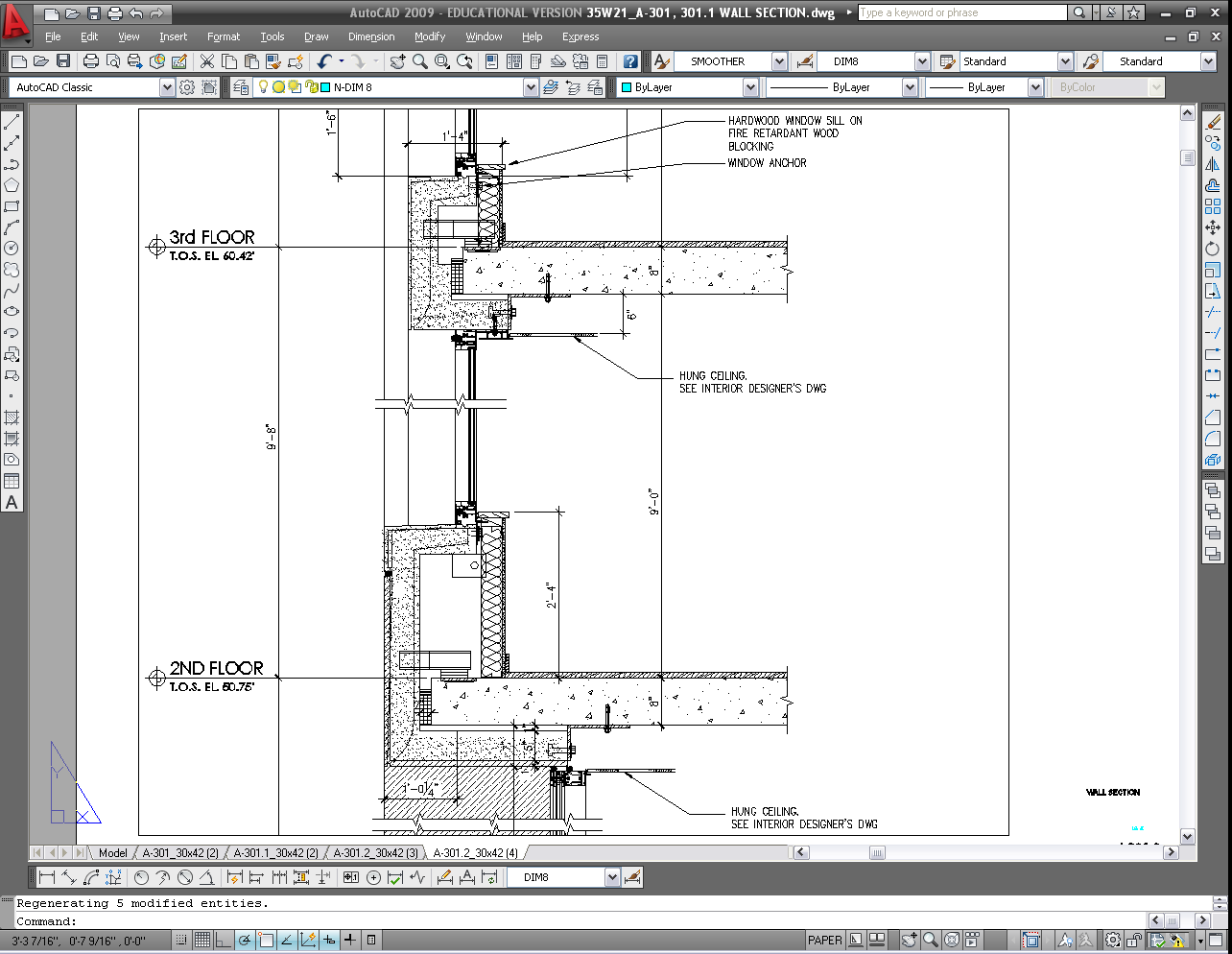 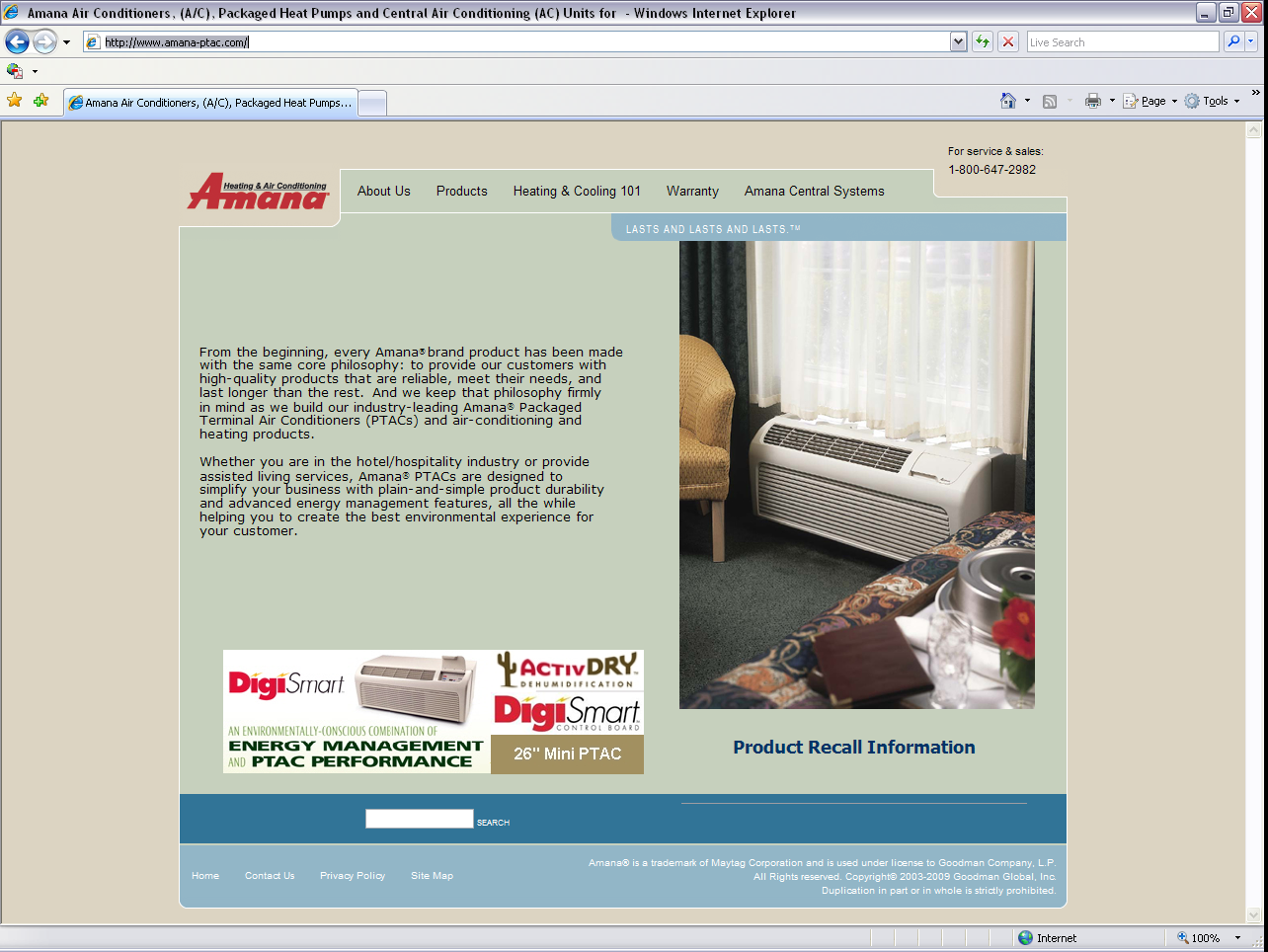 35 West 21st Street
Dan Donecker – Structural Option
Conclusions: 
Reduced slab thickness of 2”
Reduced ceiling cavity of 6”
Total reduction in height of 9’-6”
Allows for additional story
Additional story has little effect on wind and seismic resisting elements as well as foundations
Decreased cost of construction for columns
Additional revenue from extra story outweighs the upfront costs of a post-tensioned slab.

Overall, Redesign is recommended
35 West 21st Street
Dan Donecker – Structural Option
Acknowledgements:
DeSimone Consulting 
 Engineers – Ben Downing 
 and Josh Gerard
All of the AE Faculty
Especially :
Professor Parfitt
Dr. Lepage
Dr. Memari
Thesis Advisor:
Dr. Boothby
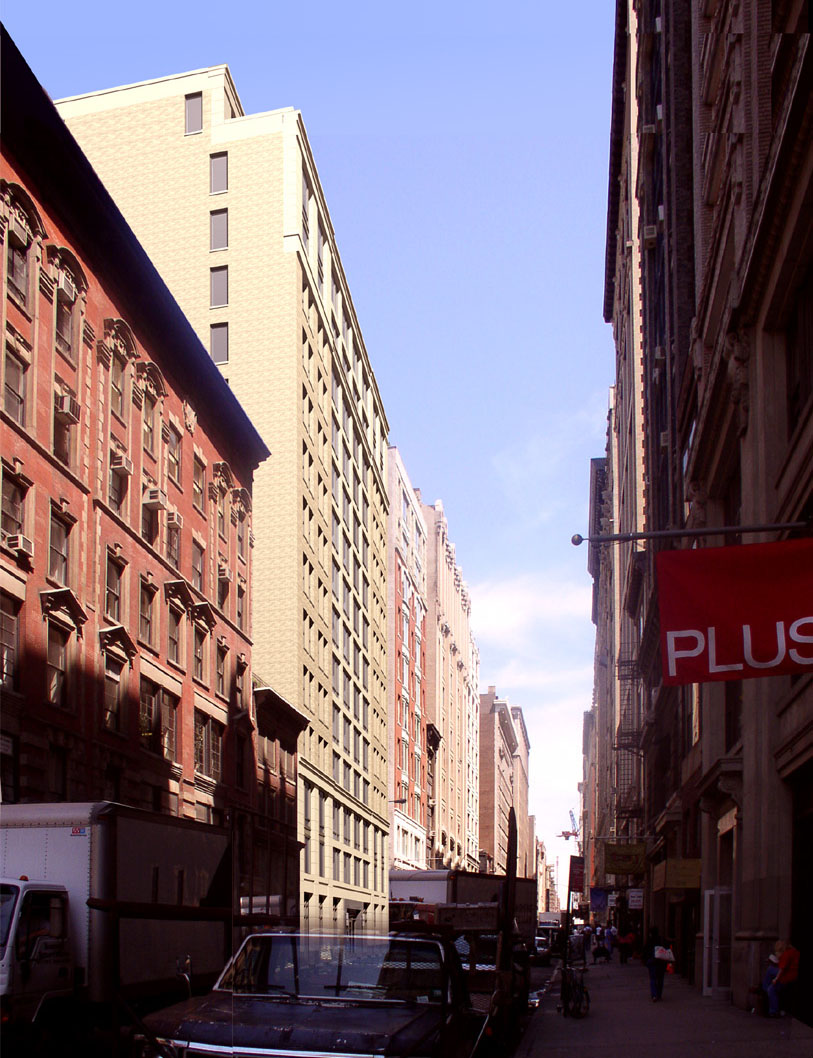 35 West 21st Street
Dan Donecker – Structural Option
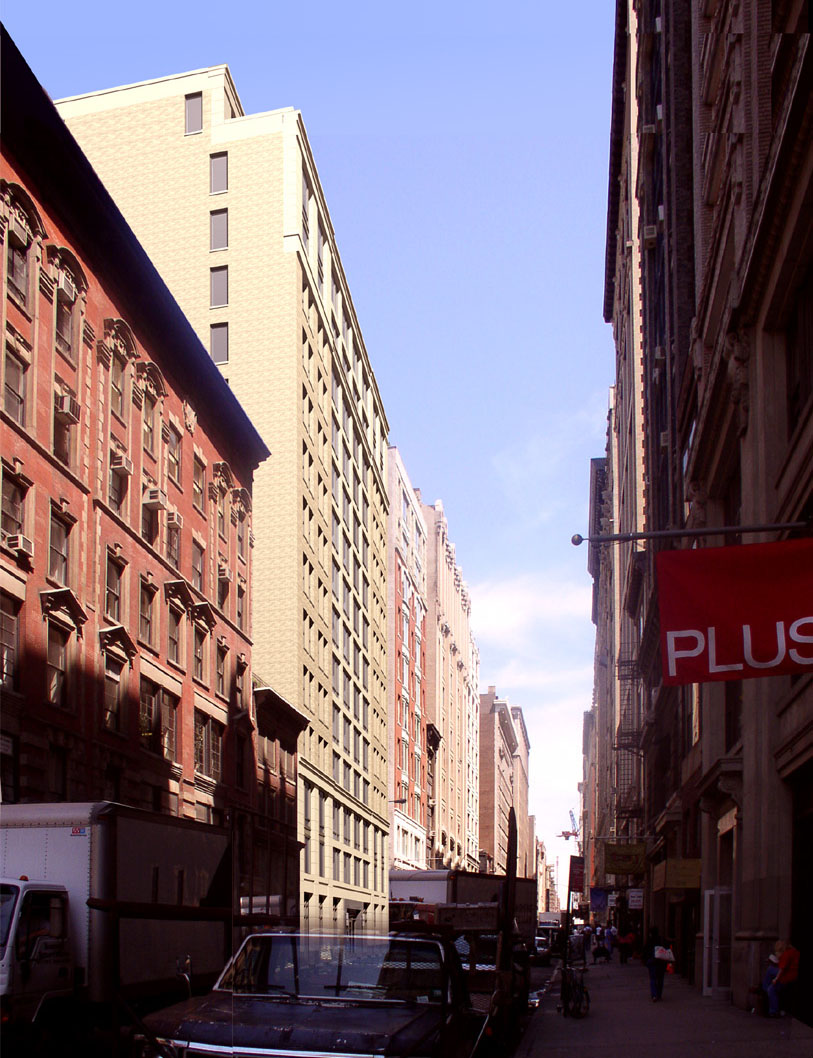 Questions?
35 West 21st Street
Dan Donecker – Structural Option